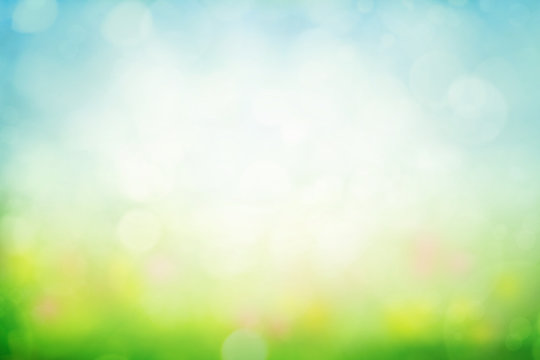 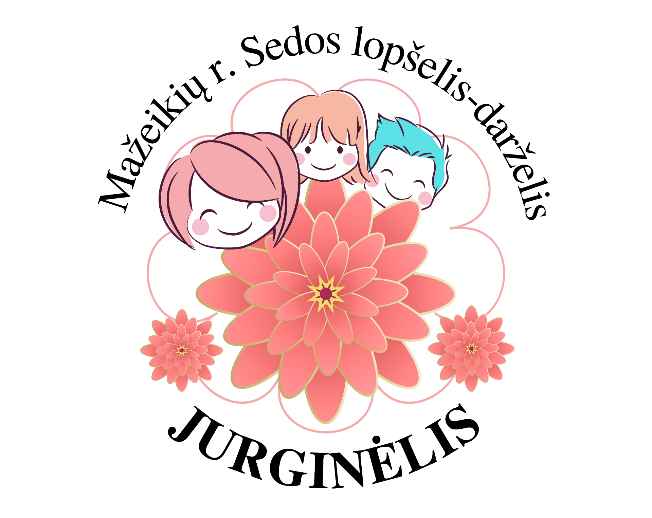 Mažeikių r. Sedos lopšelis-darželis „Jurginėlis“
IŠSAUGOKIME TAI, KĄ SUKŪRĖ GAMTA
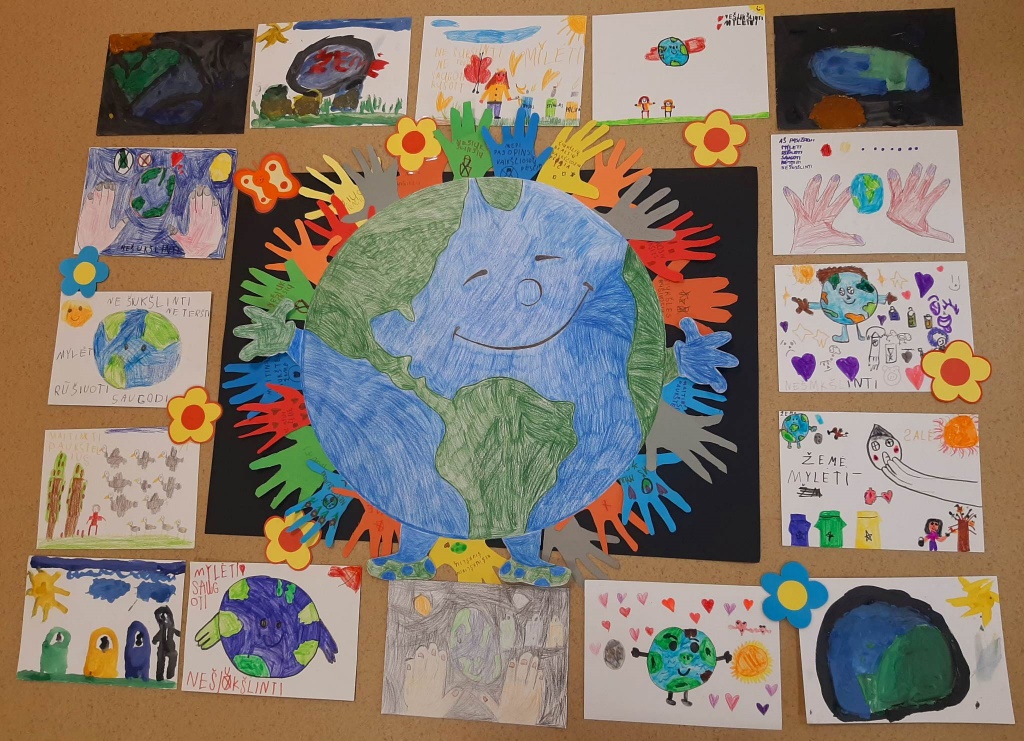 Gamtosauginio ugdymo darbo grupės pirmininkė, mokytoja-metodininkė Loreta Juodeikienė.
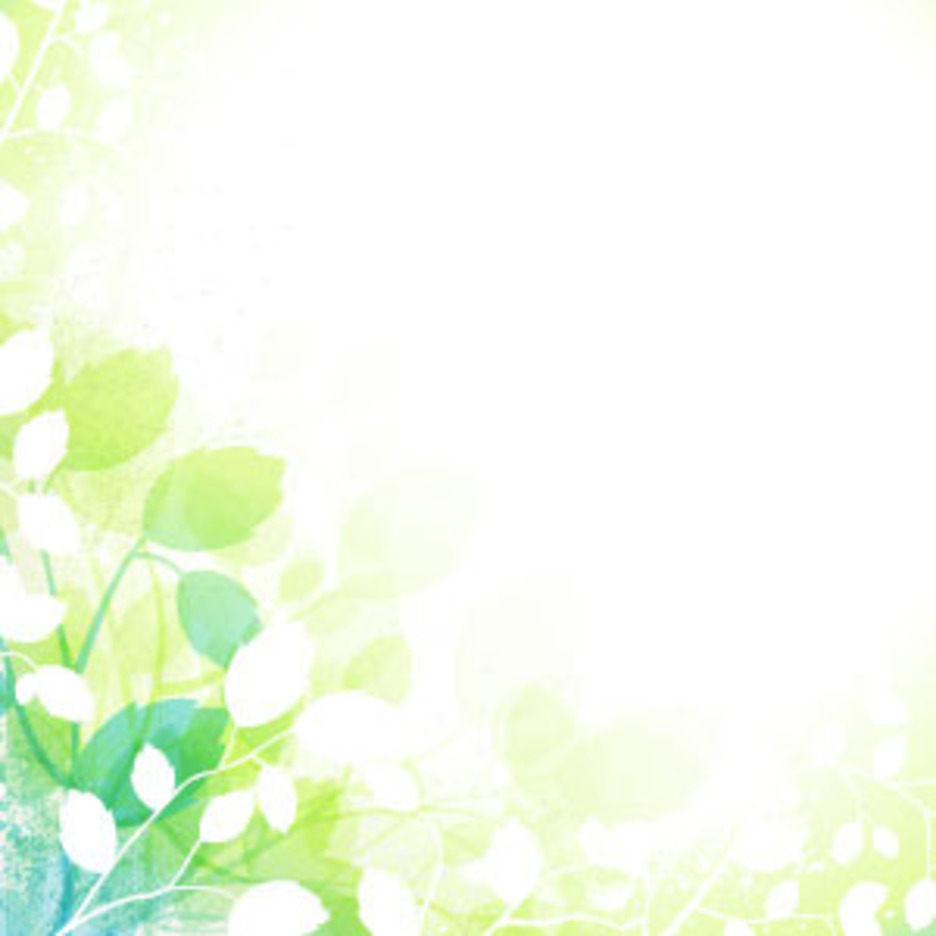 Mažeikių r. Sedos lopšelis-darželis „Jurginėlis“, nuo 2021 m. rugsėjo mėnesio įsitraukė į gamtosauginių mokyklų tinklą. Visa bendruomenė aktyviai dalyvauja įvairiose veiklose, akcijose, renginiuose, projektuose, išvykose, parodose, susijusiose su gamtosauga.
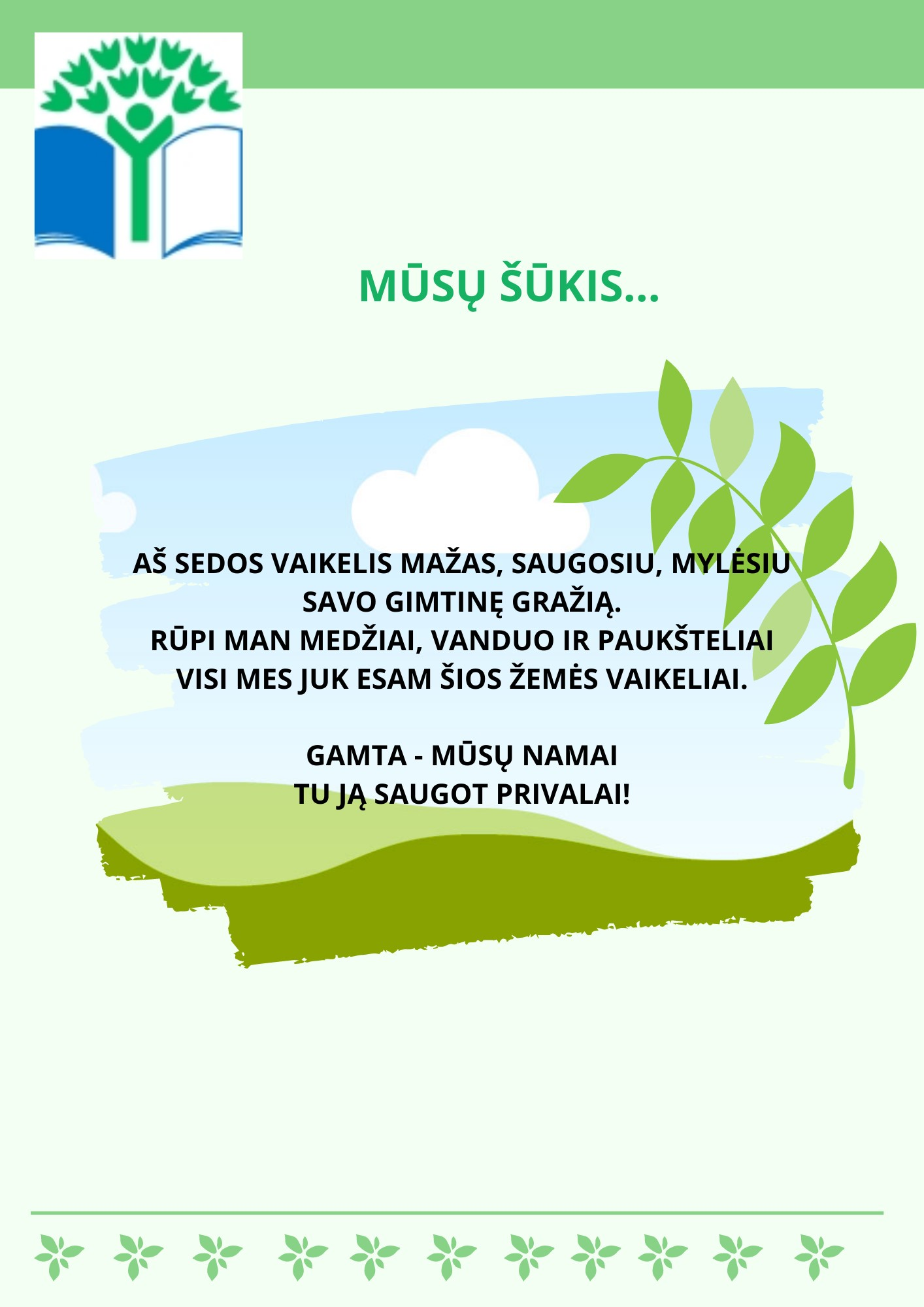 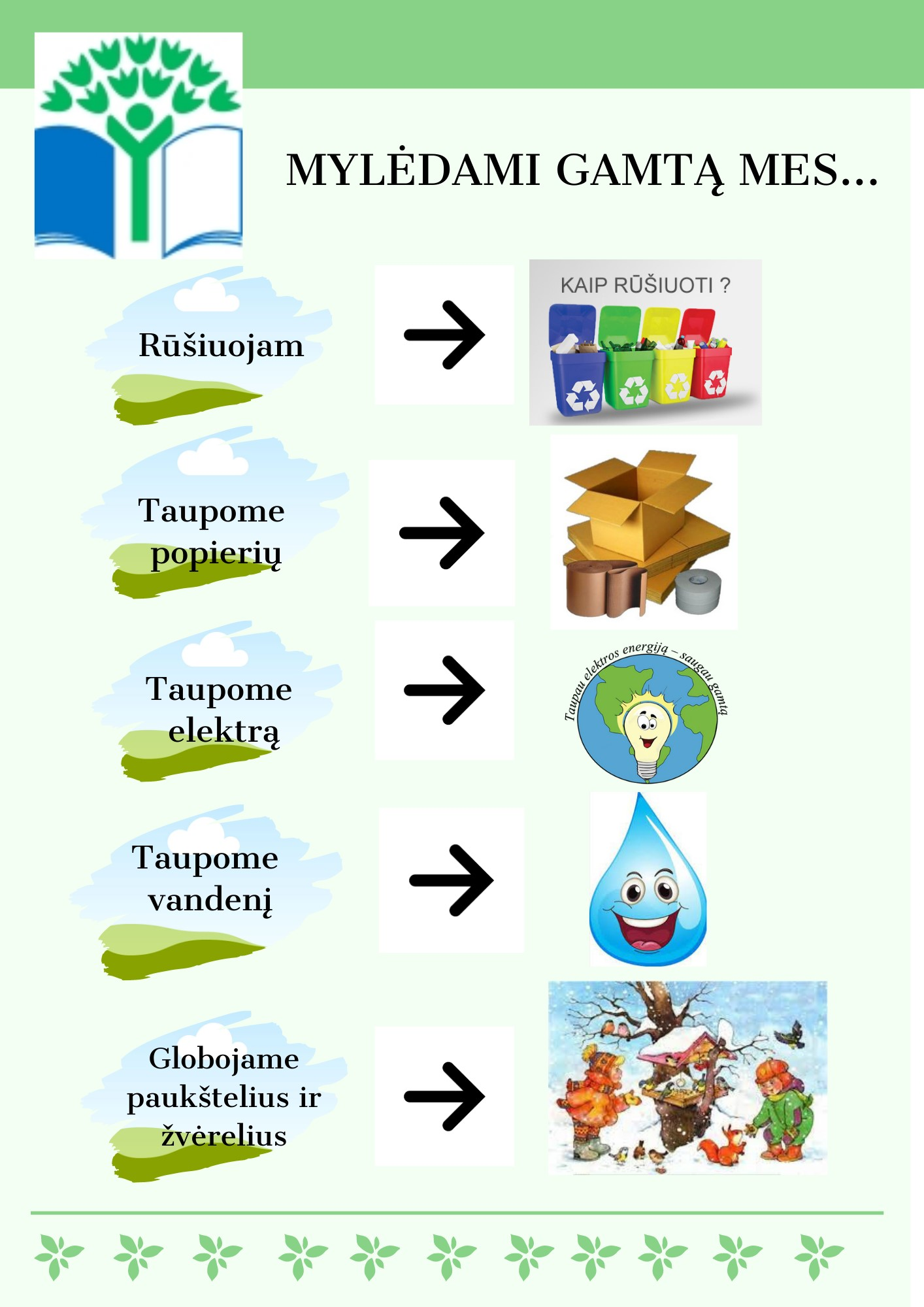 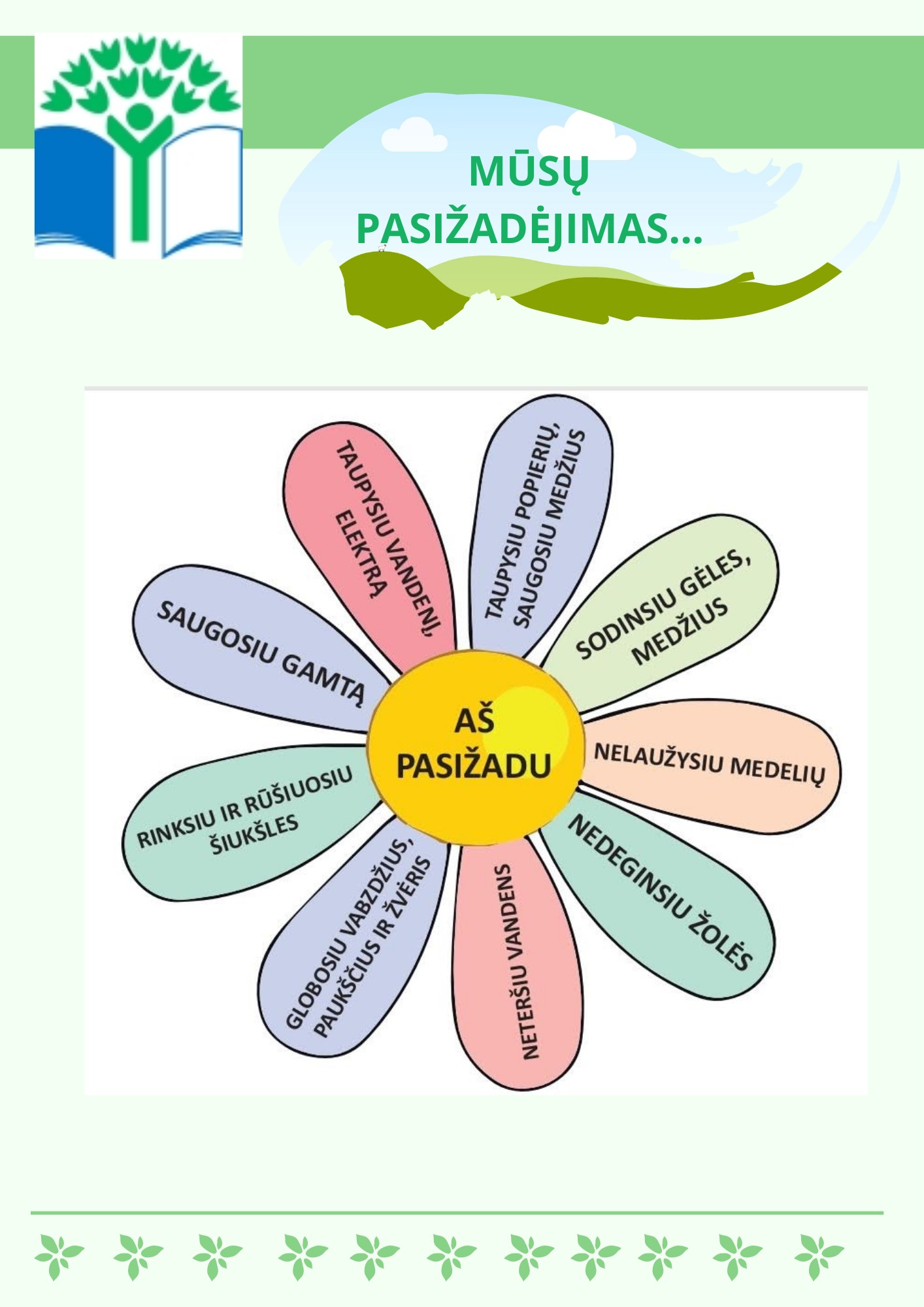 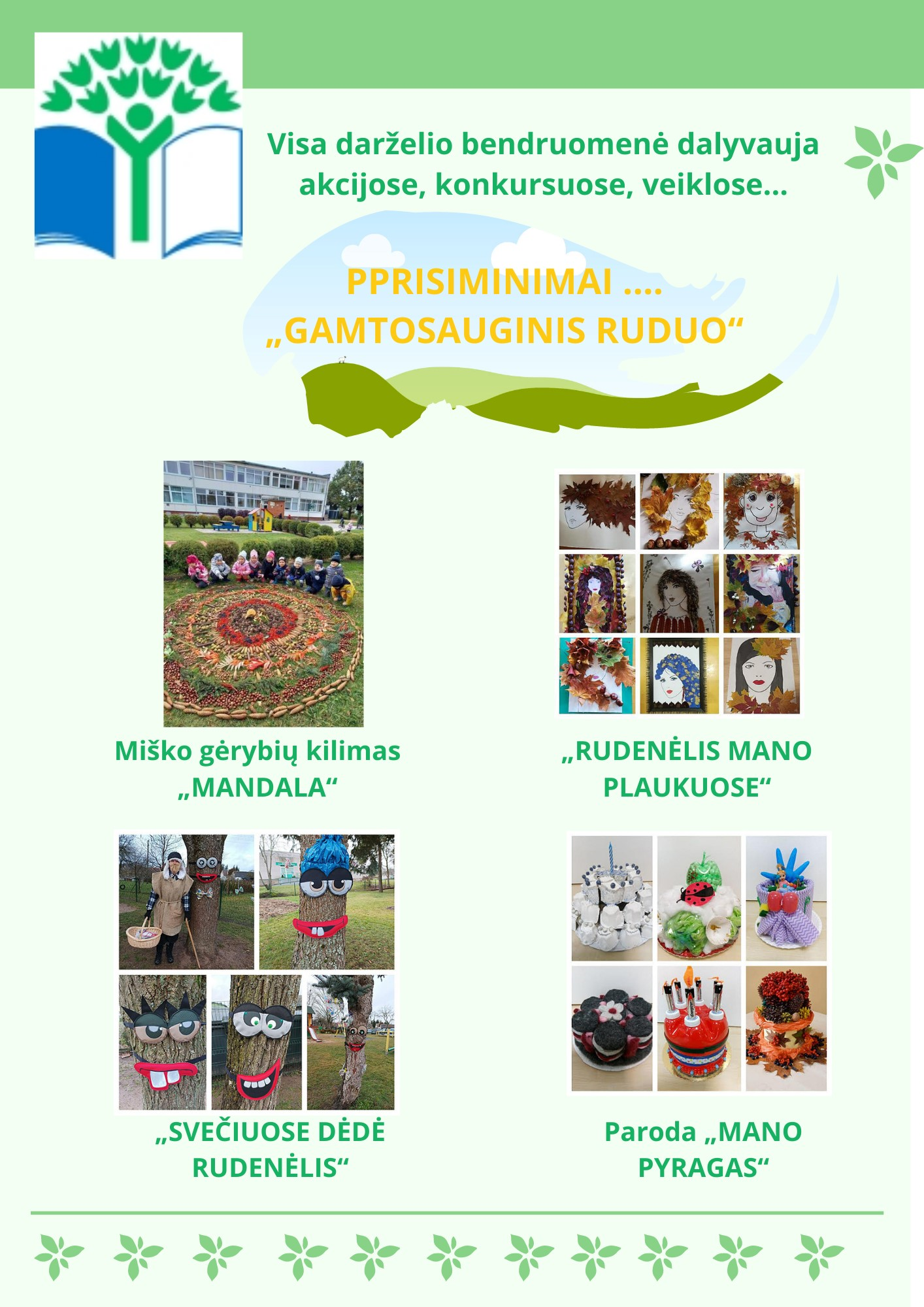 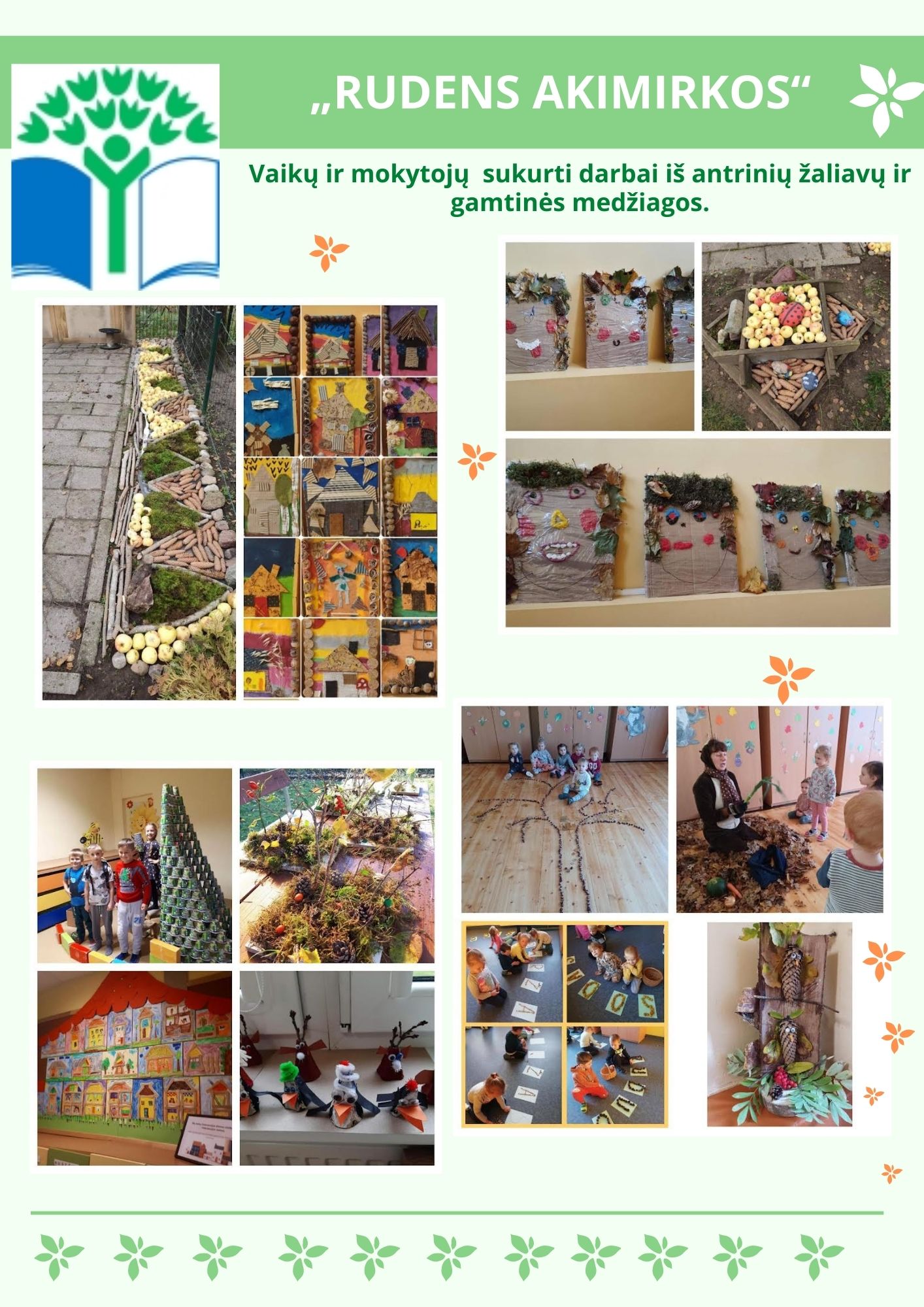 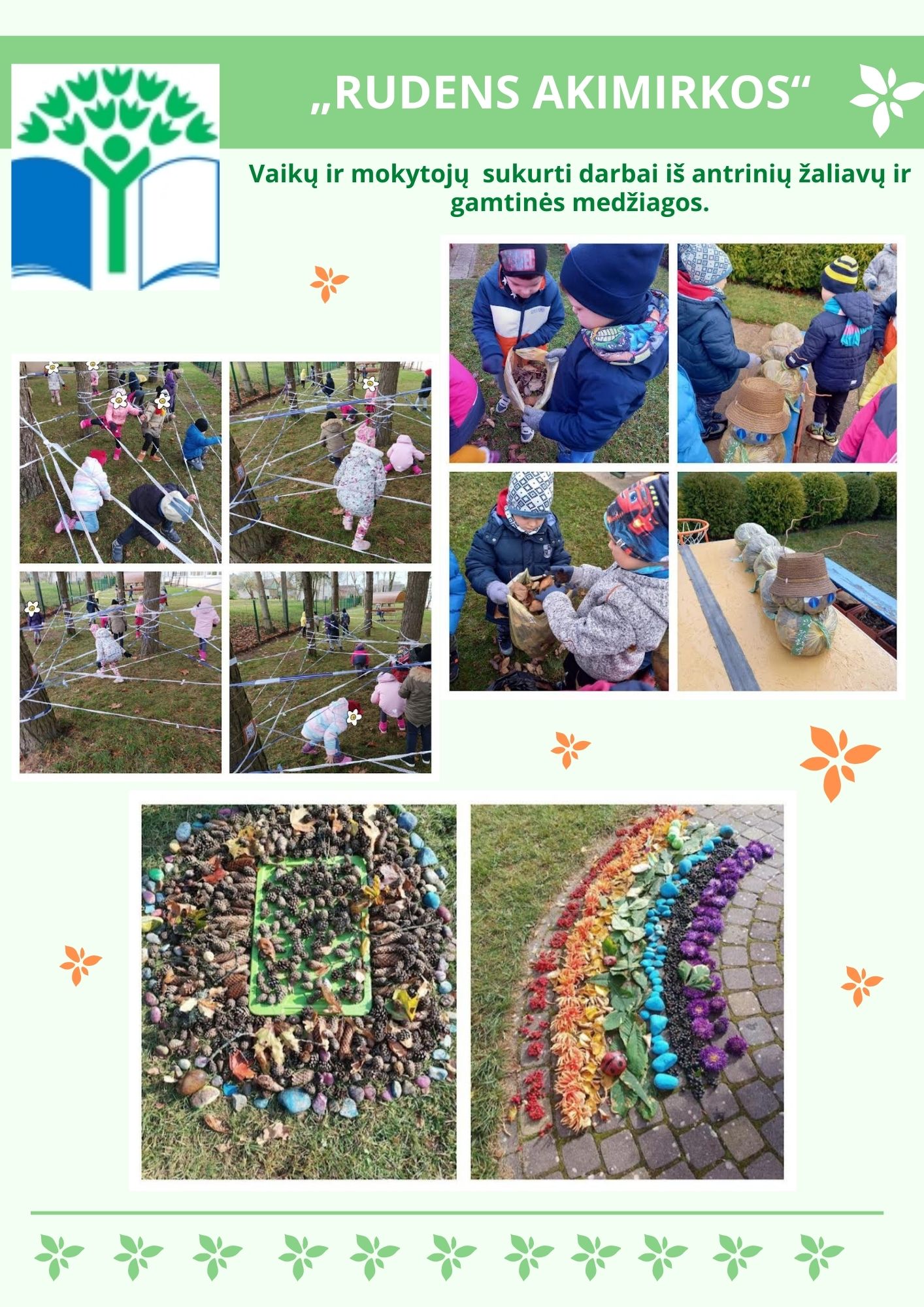 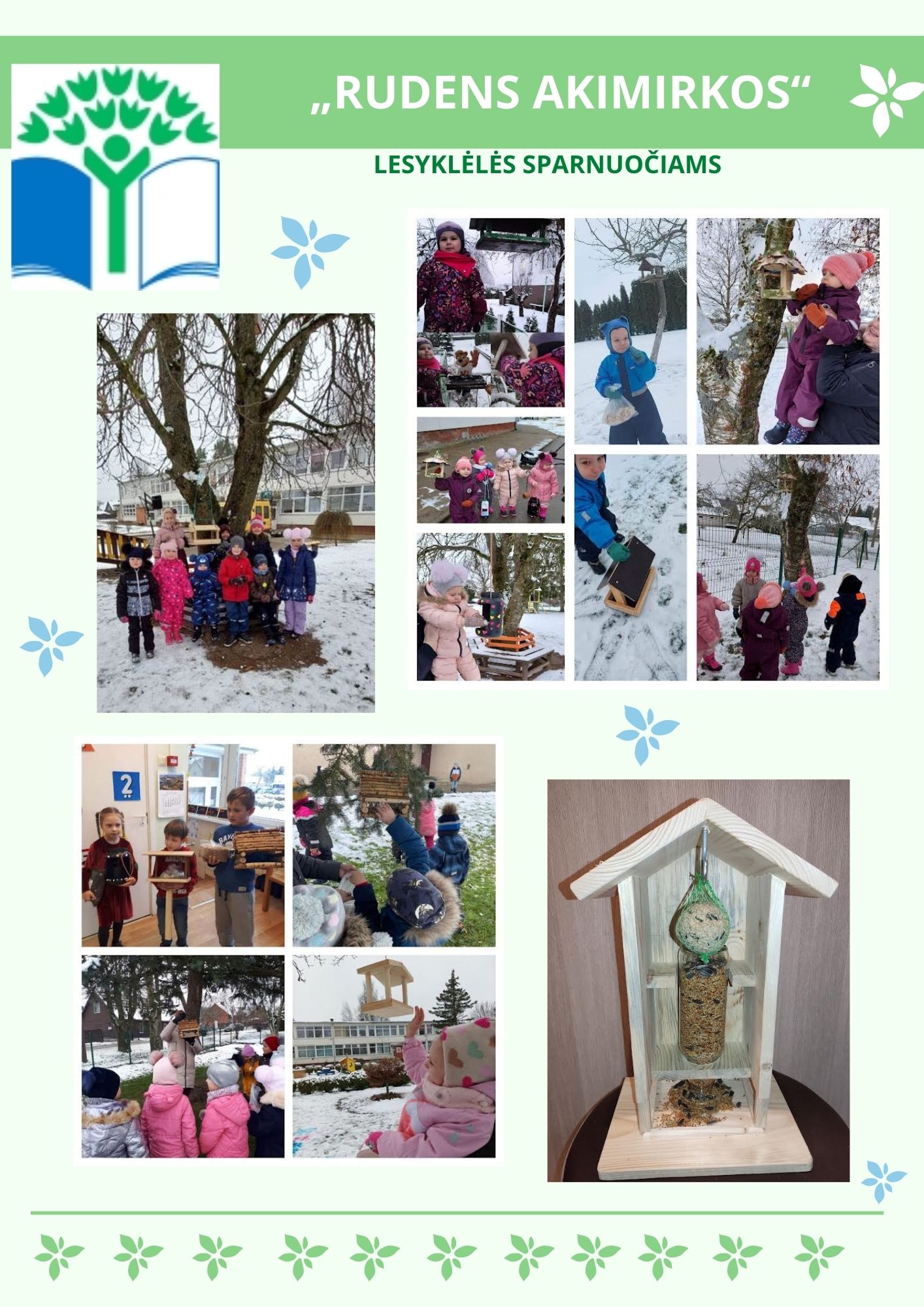 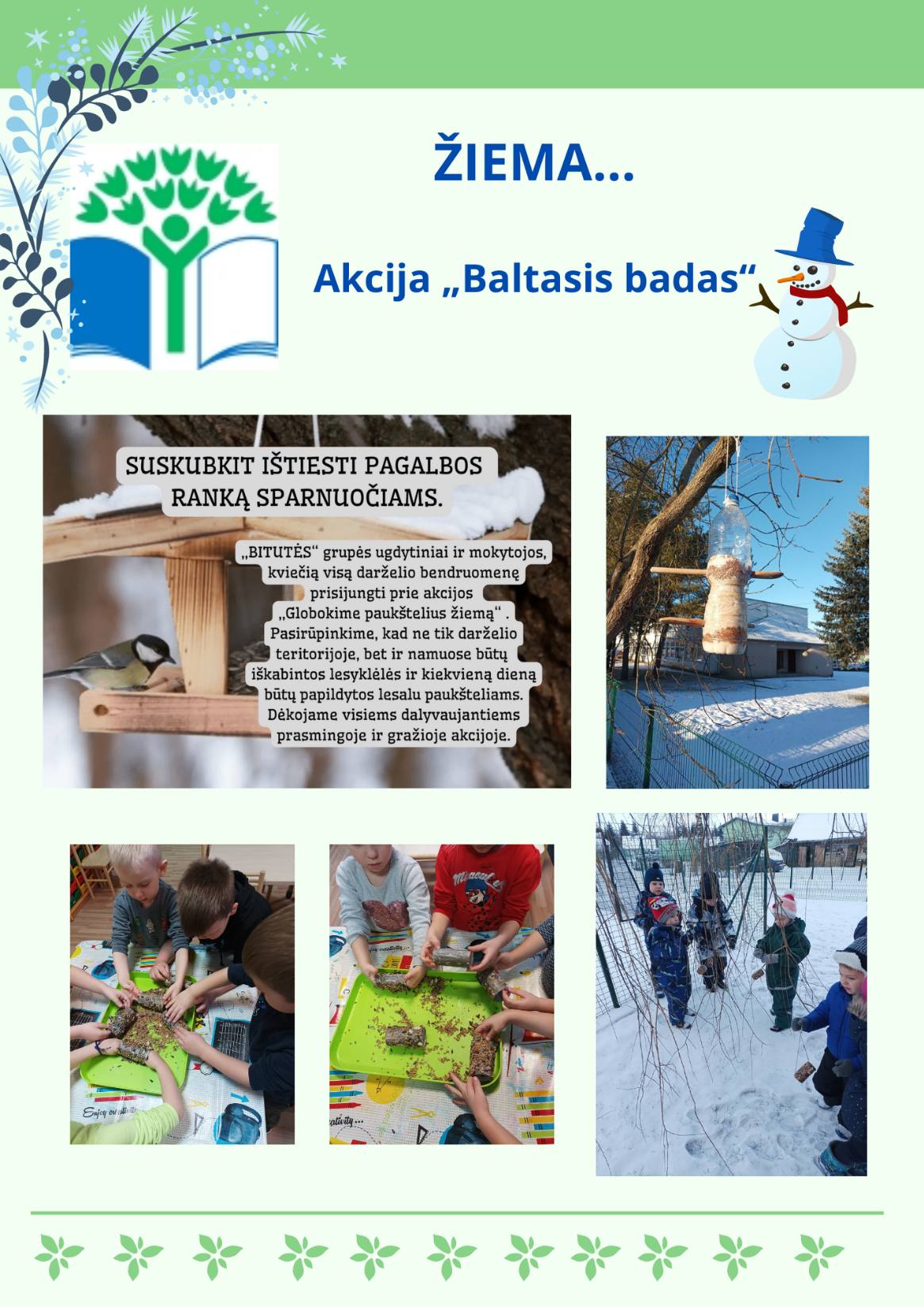 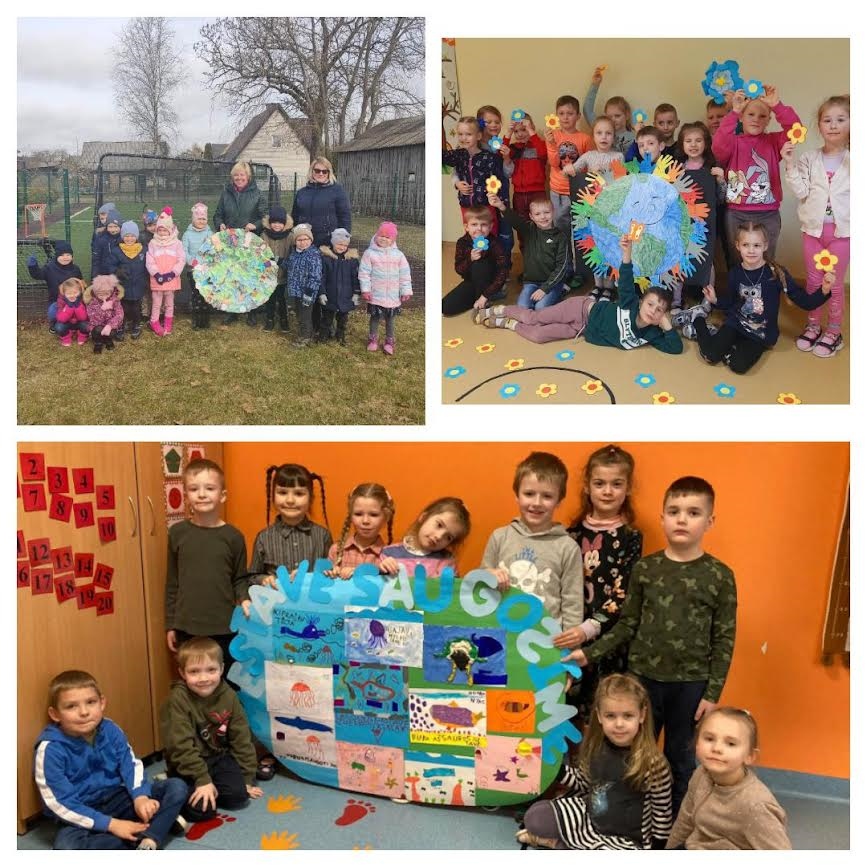 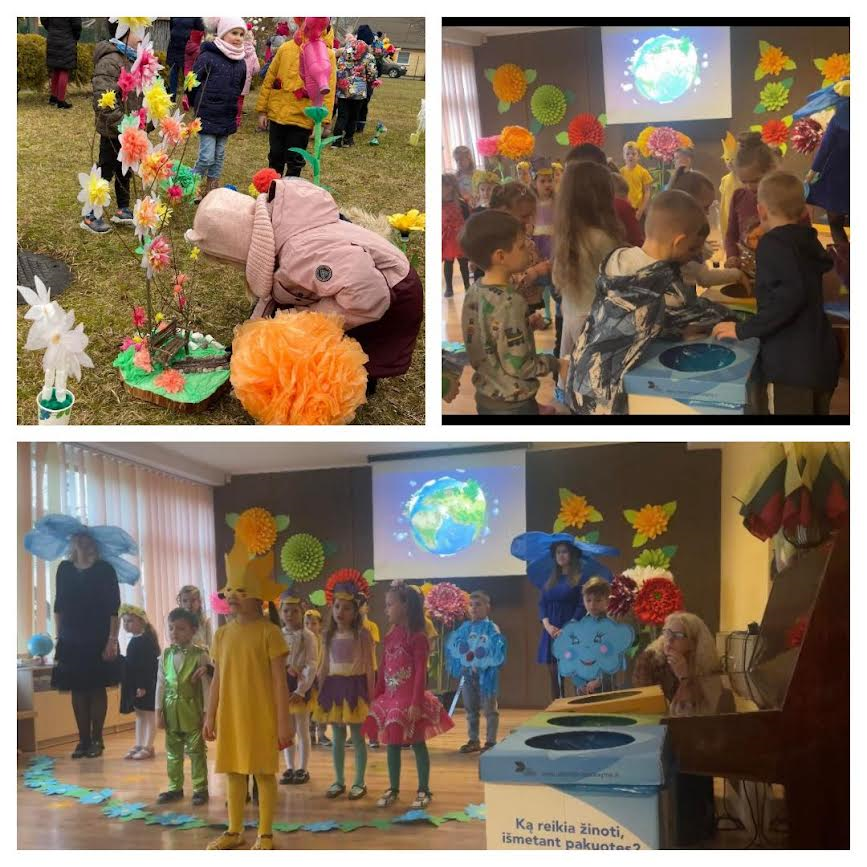 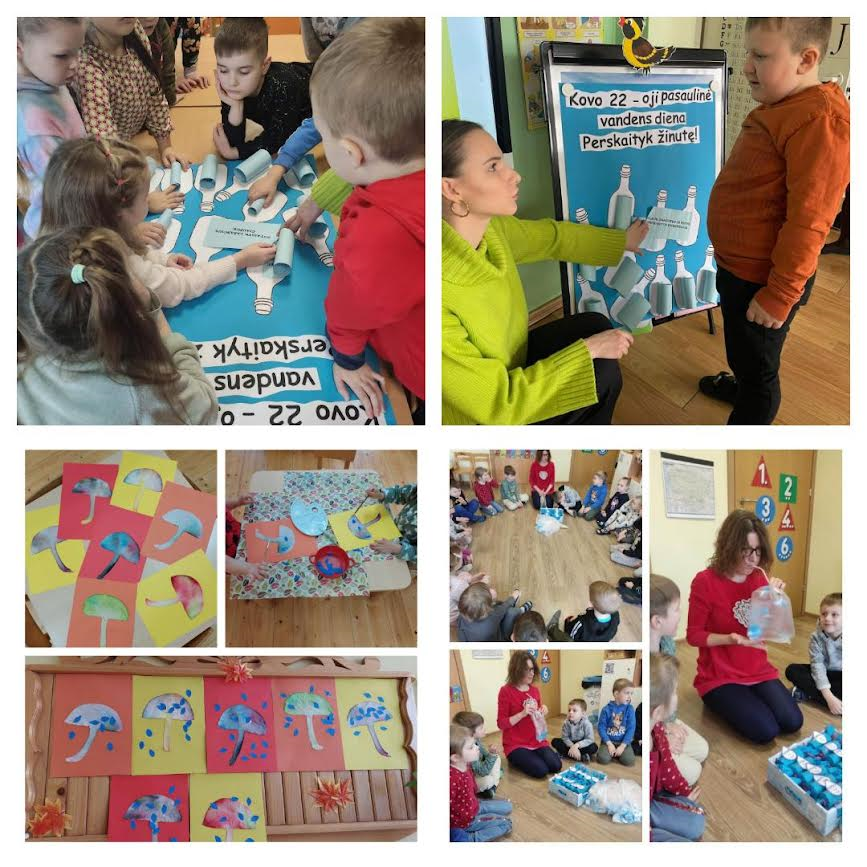 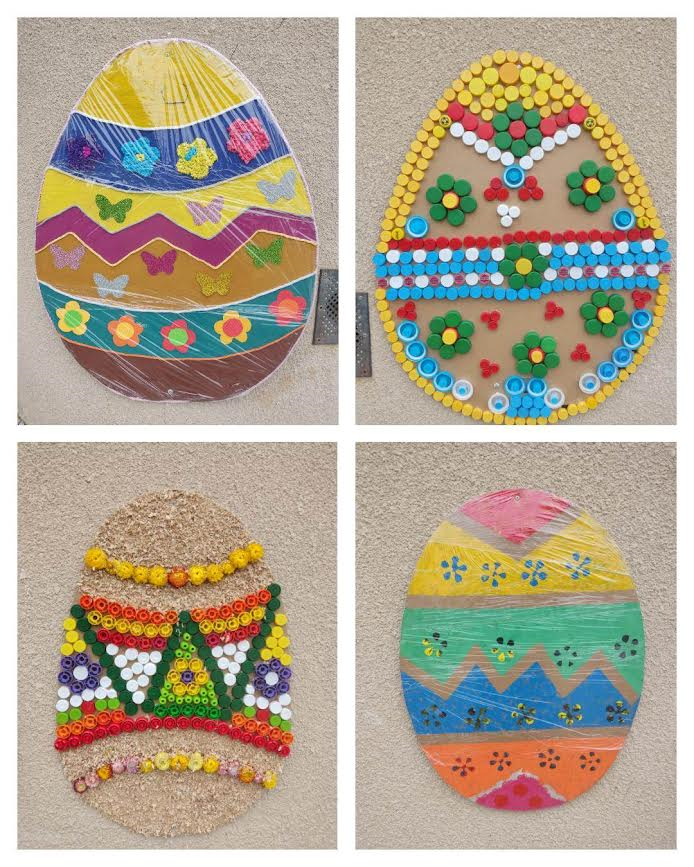 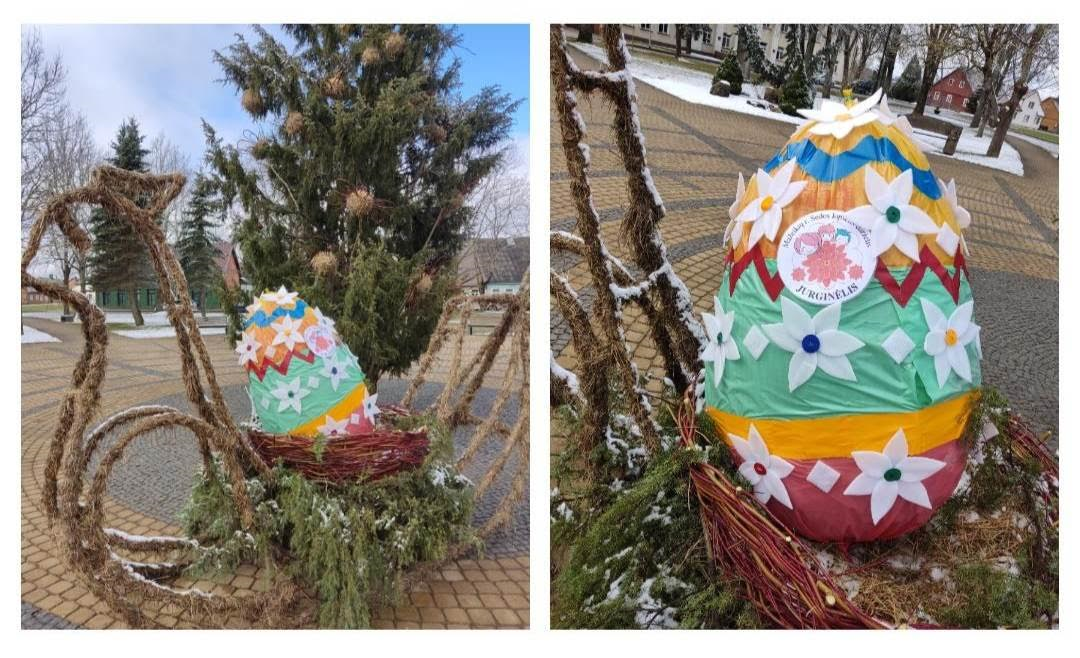 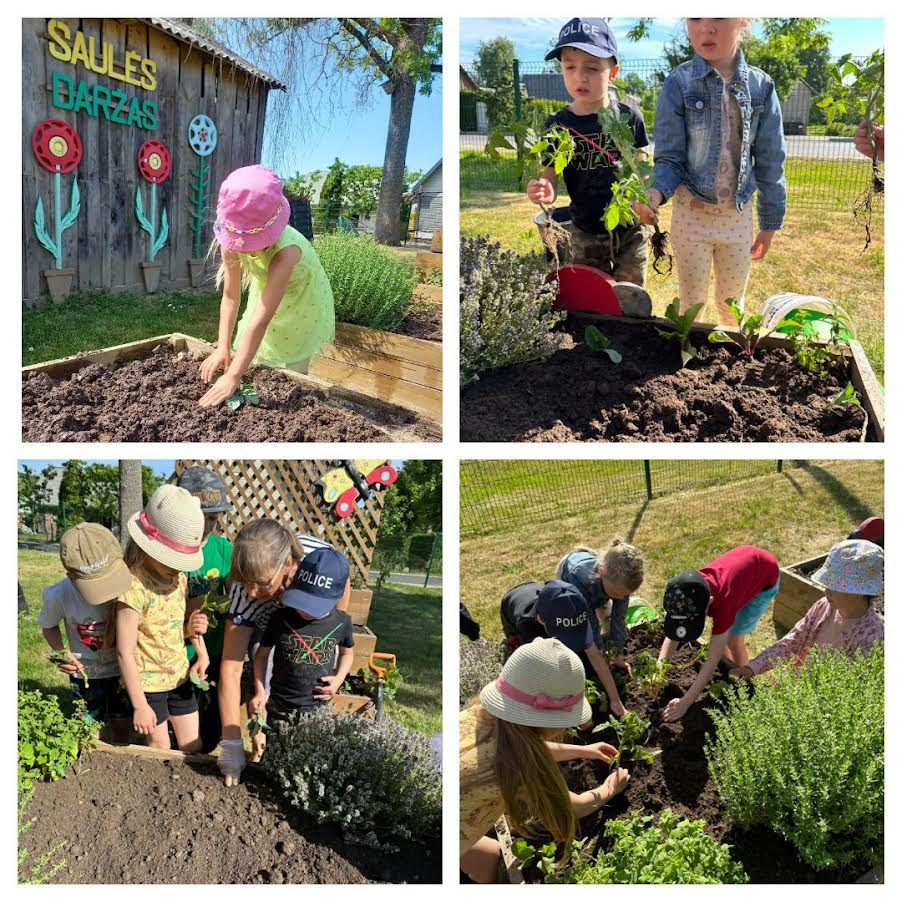 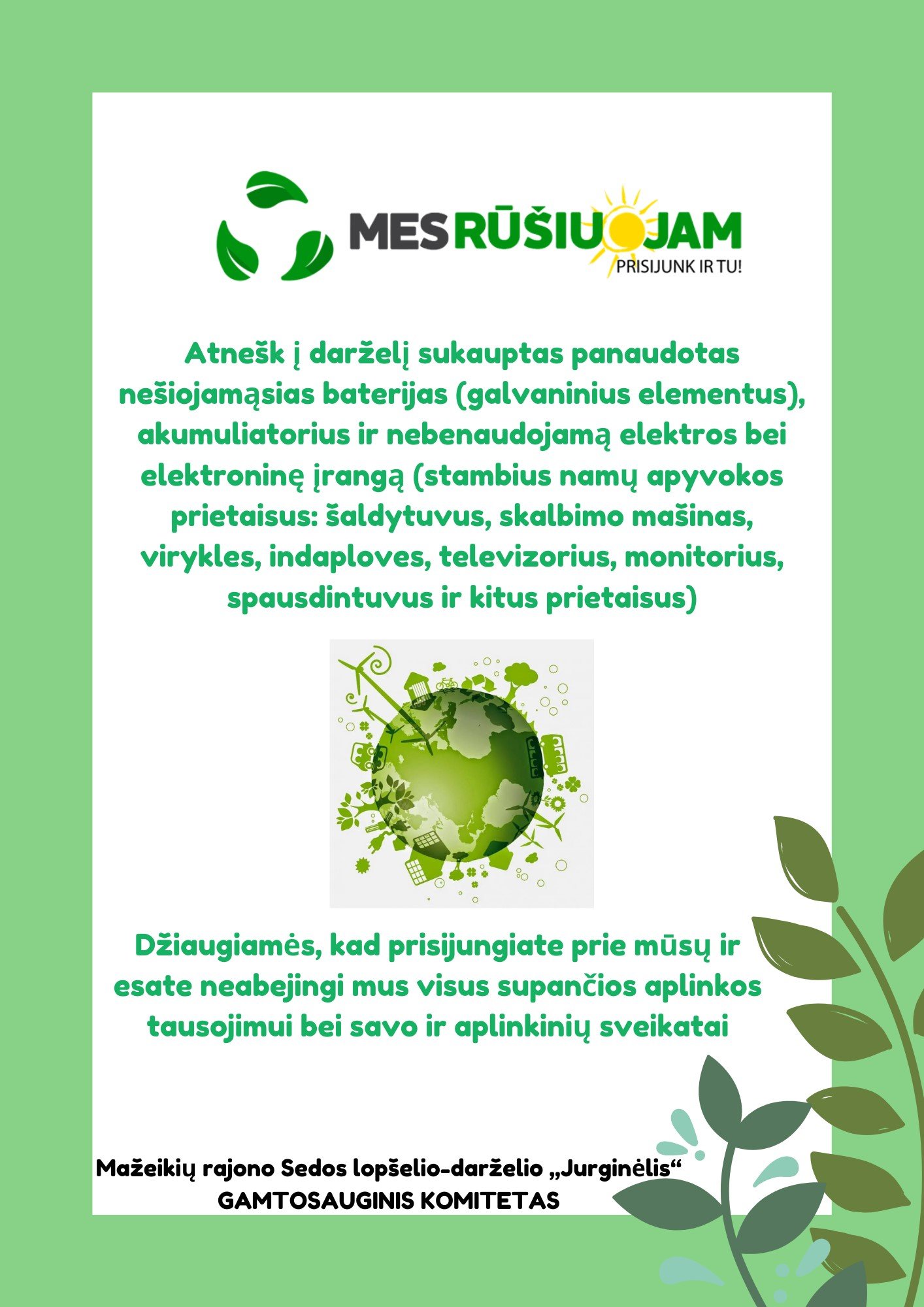 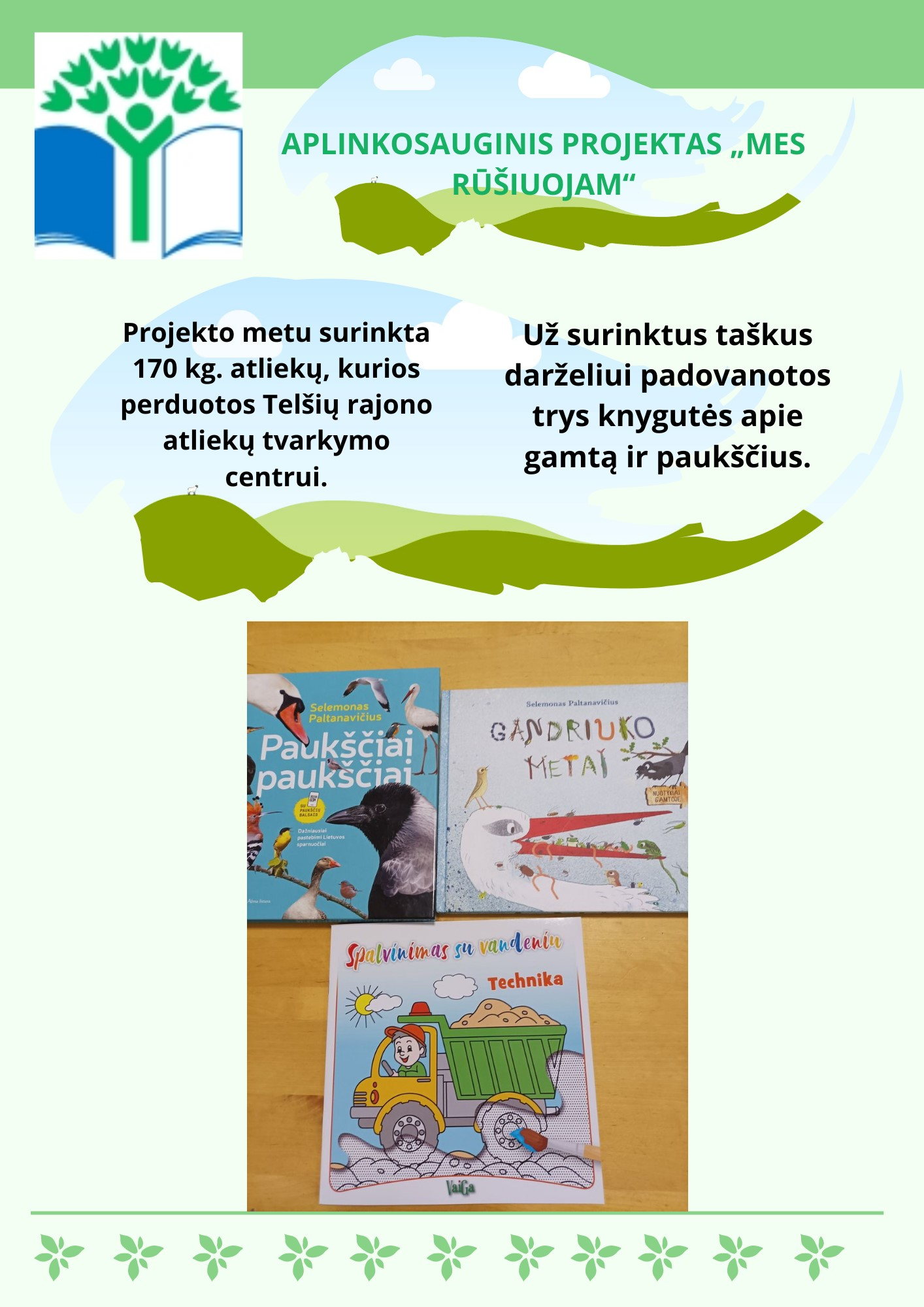 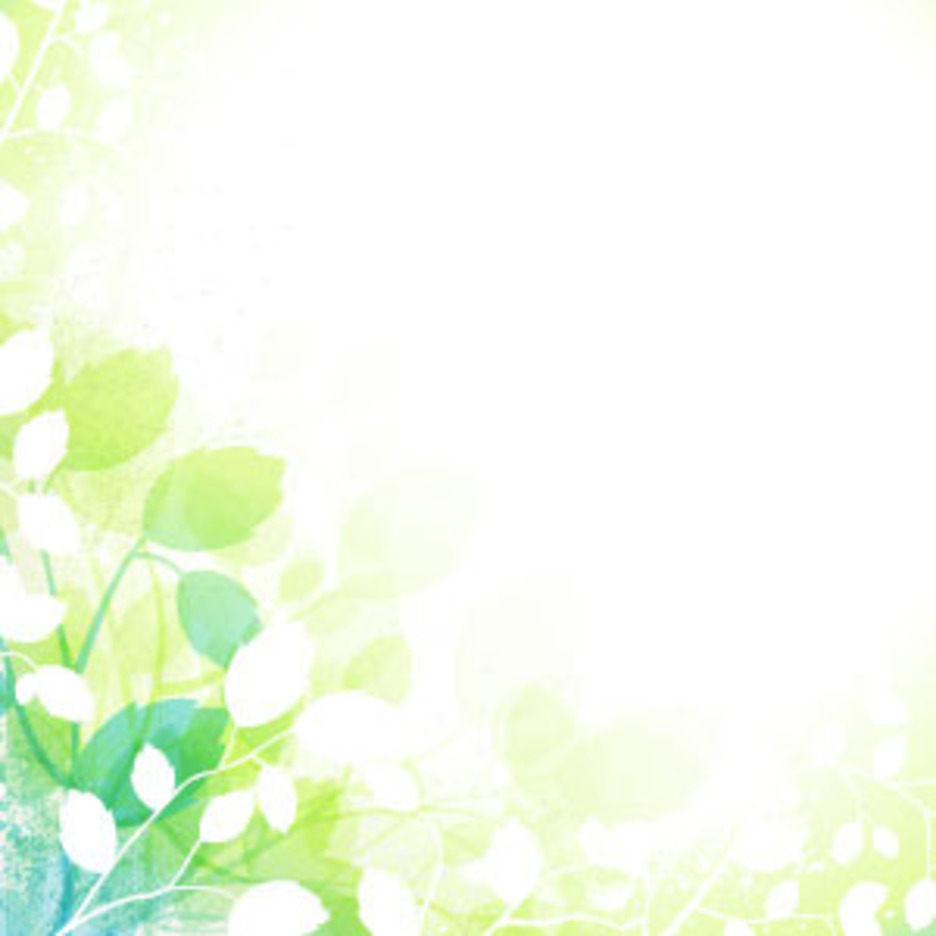 Gamtosauginio ugdymo stendas

2021 metai                   2022 metai                      2023 metai
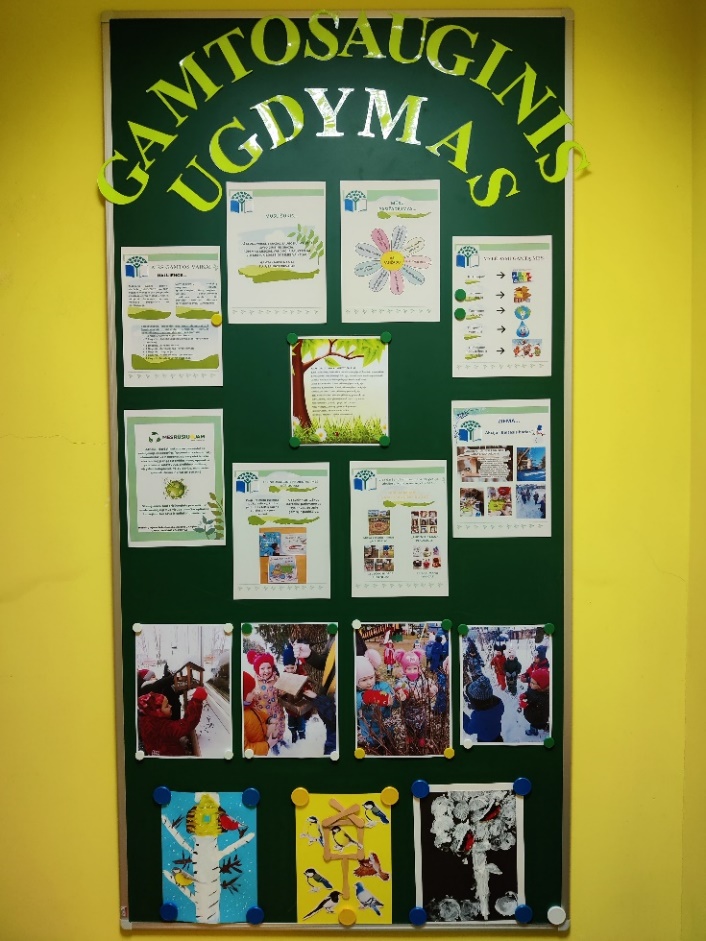 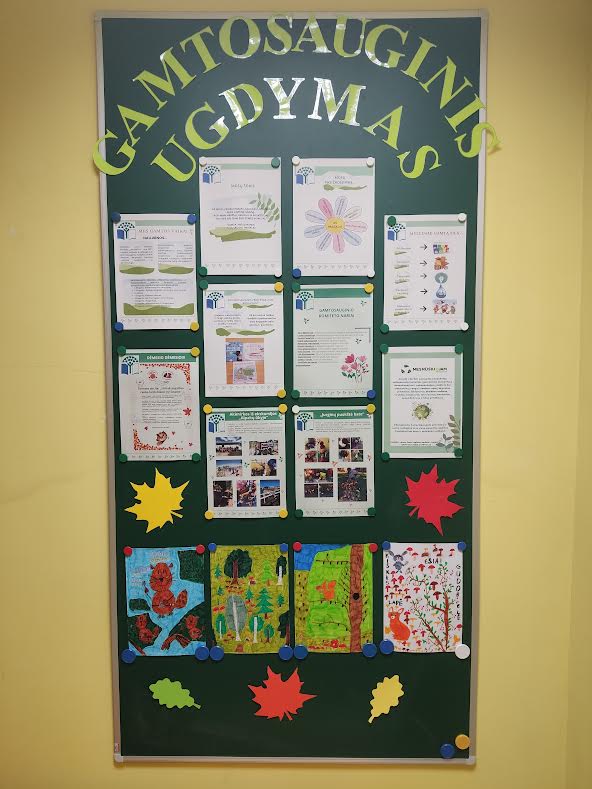 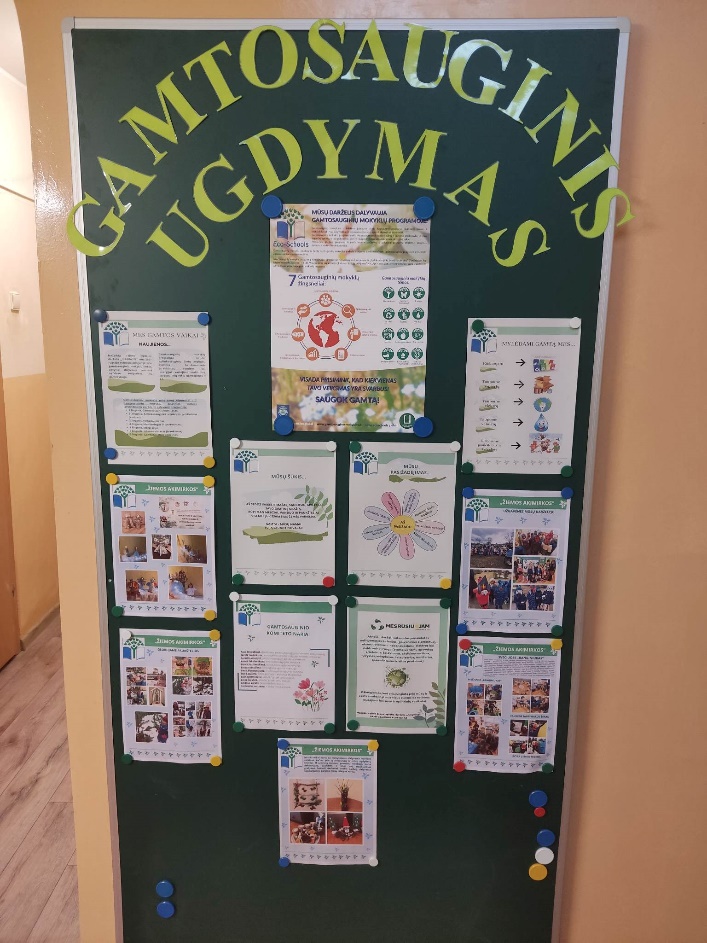 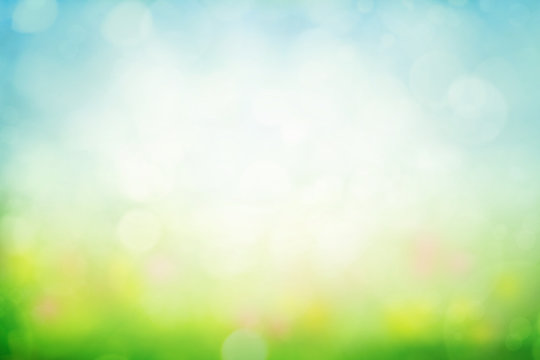 EKSKURSIJA
„MES GAMTOS VAIKAI, O GYVŪNAI MŪSŲ DRAUGAI“
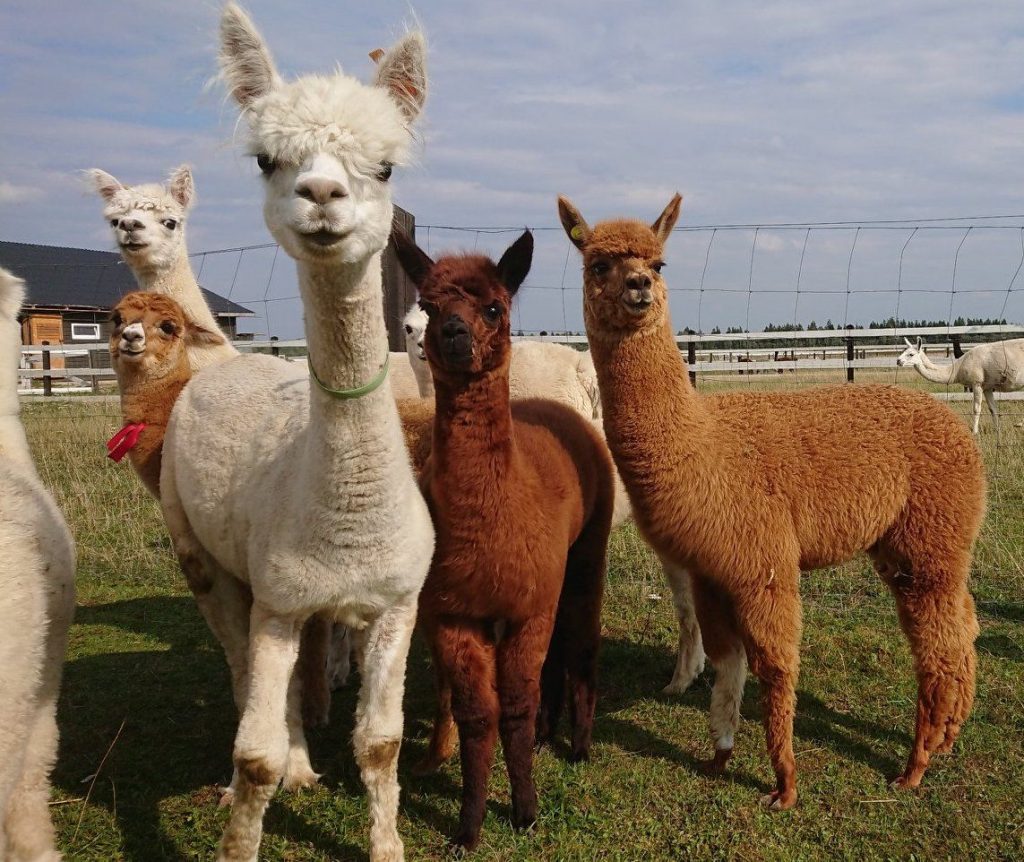 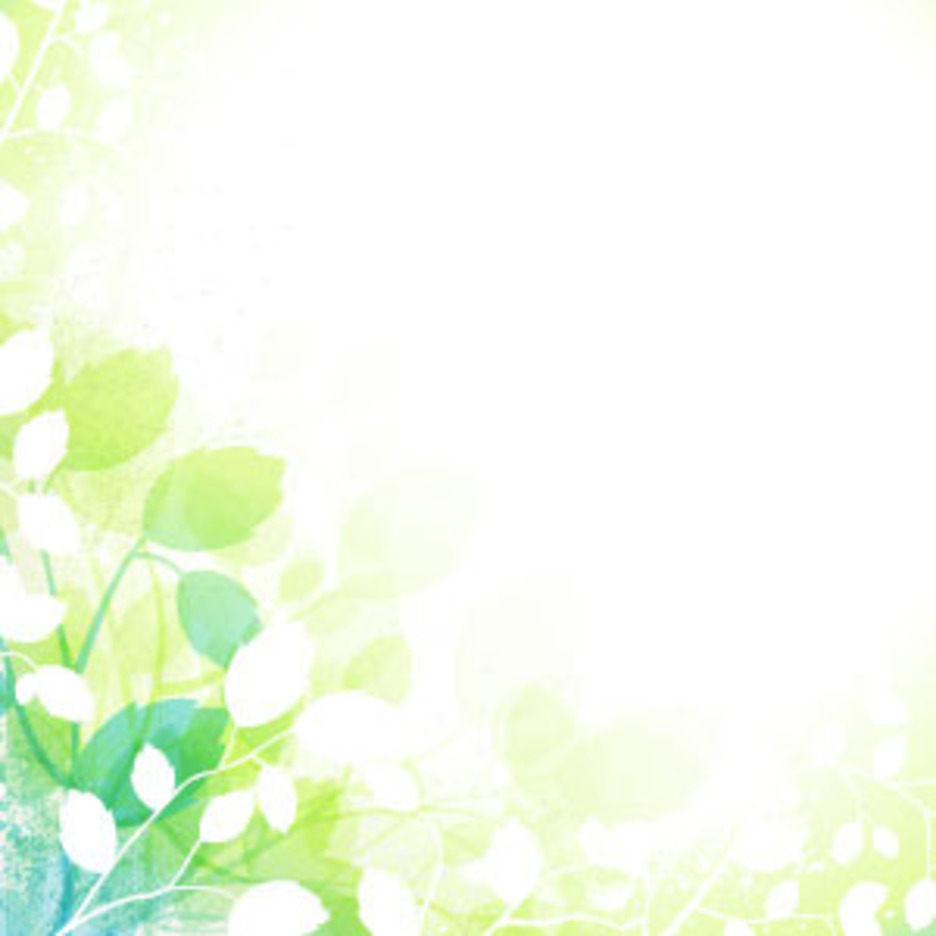 Mažeikių r. Sedos lopšelis-darželis „Jurginėlis“ praėjusiais mokslo metais dalyvavo Gamtosauginiame projekte ir gavo finansavimą ekskursijai.
2022-09-09 priešmokyklinių ir ikimokyklinių grupių „Bitučių“, „Drugelių“, „Meškučių“ vaikai kartu su mokytojomis ir tėveliais išvyko į „Alpakų ūkį“. (Šiaulių r. Gruzdžių sen., Dargaičių km.).
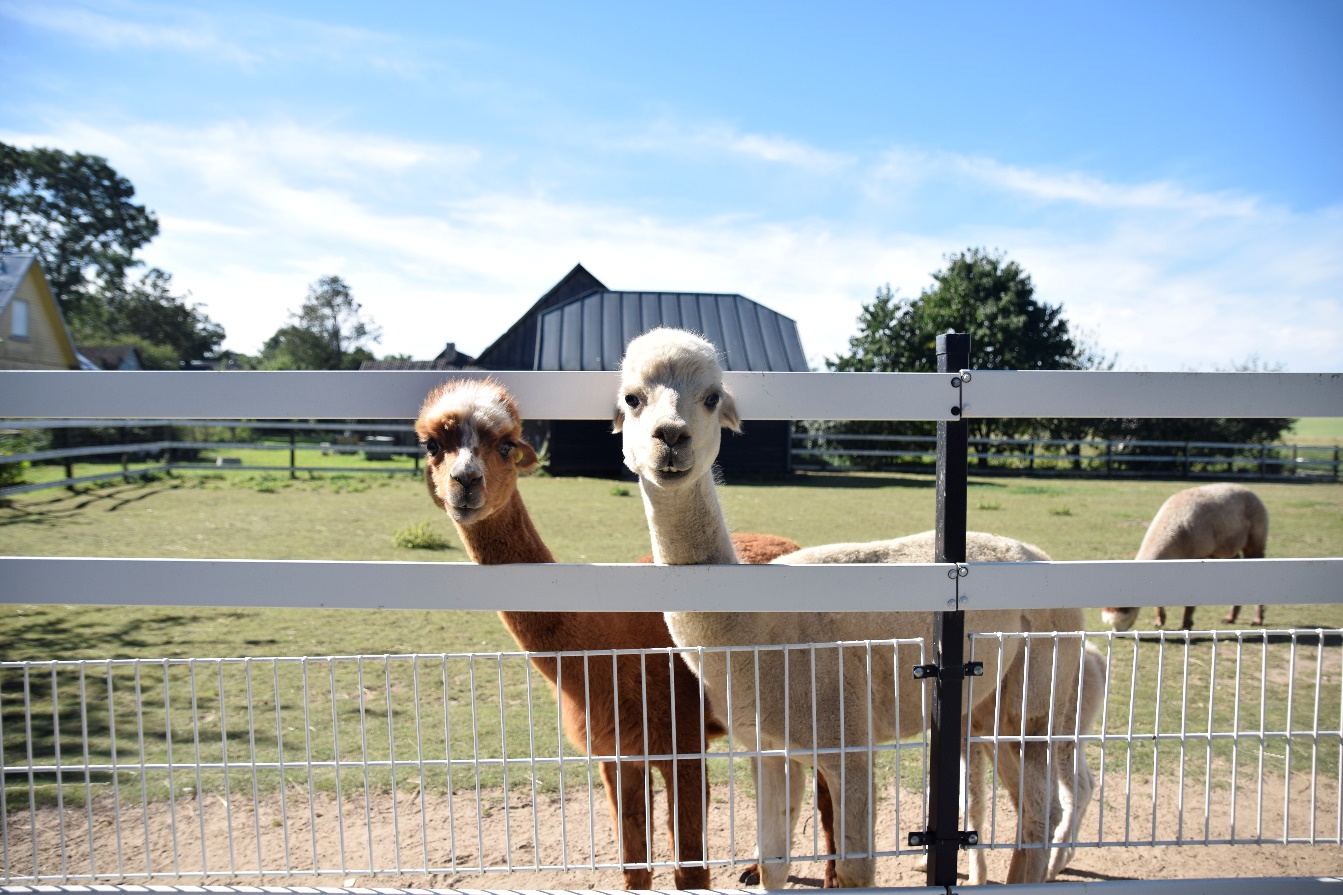 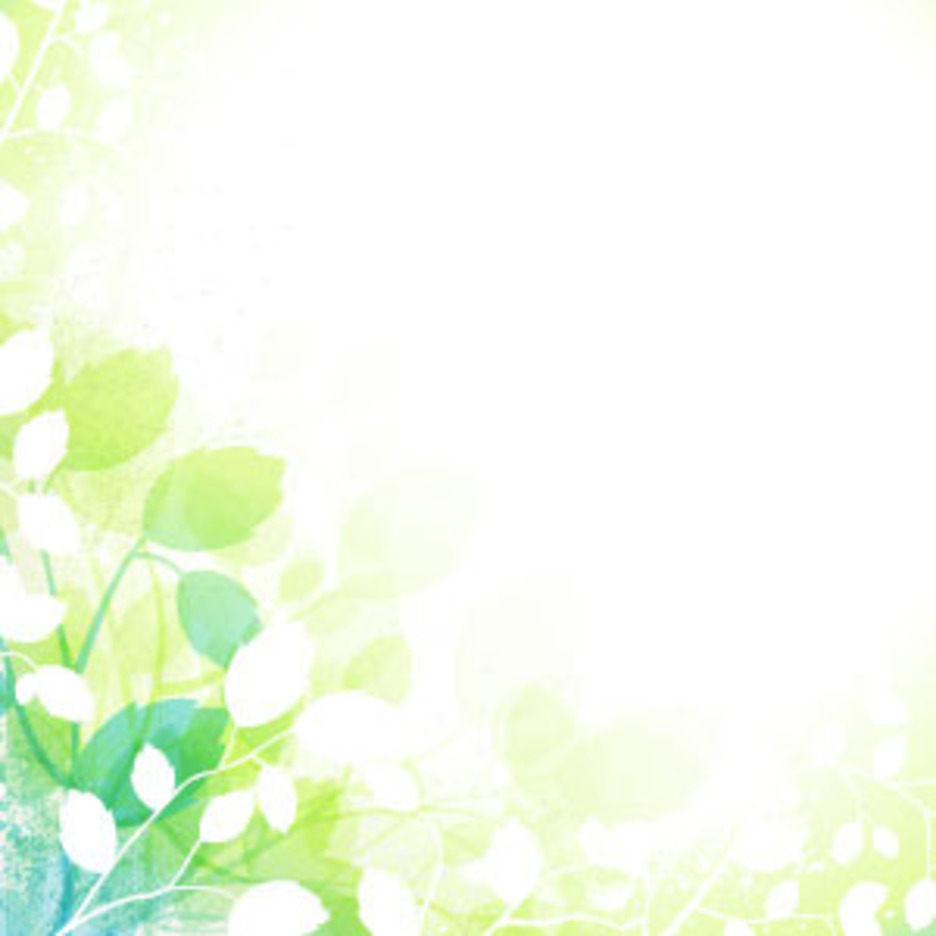 Tikslas: Supažindinti ikimokyklinio ir priešmokyklinio amžiaus vaikus su gyvūnų įvairove. Ugdyti vertybines nuostatas: rūpestį, atsakingumą ir pagarbą mus supančiai aplinkai ir gyvūnams.


Uždaviniai: 
*Apsilankyti Alpakų ūkyje.
*Suteikti galimybę ugdytiniams išmokti 
   rūpintis gyvūnais. 
*Daugiau laiko praleisti gamtoje.
*Užfiksuoti įsimintinas akimirkas.
*Sukurti foto knygą, kaip mokomąją 
  medžiagą apie gyvūnus su QR kodais.
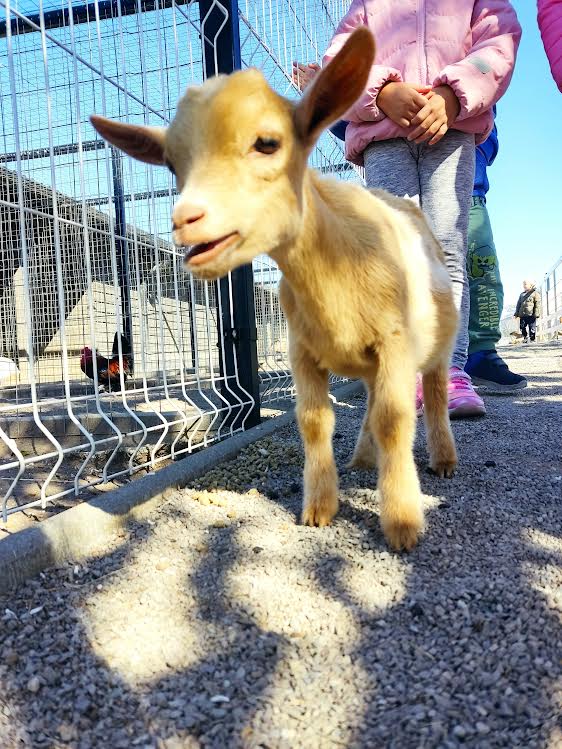 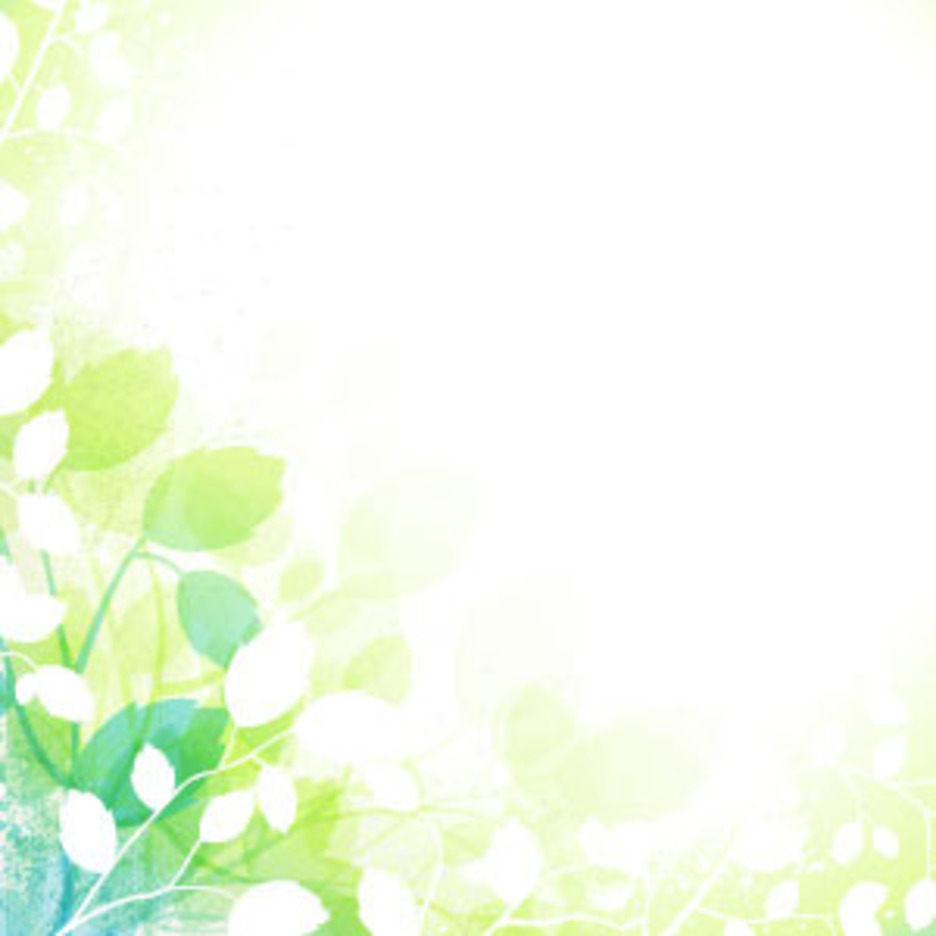 Atvykus į ūkį, išklausę nuoseklų instruktažą, stebėjo ir džiaugėsi ten gyvenančiais gyvūnais, galėjo juos pamaitinti ir paglostyti.
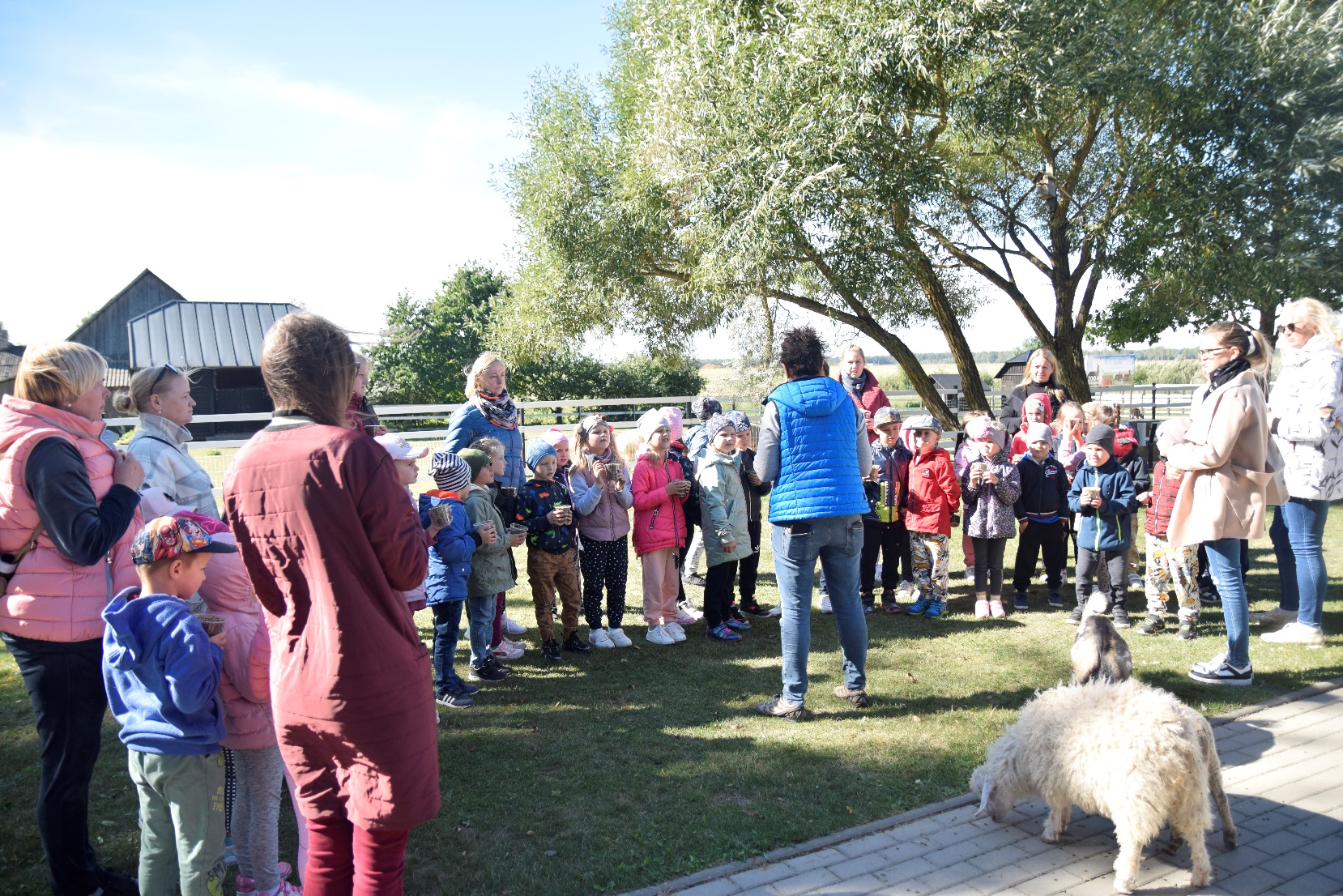 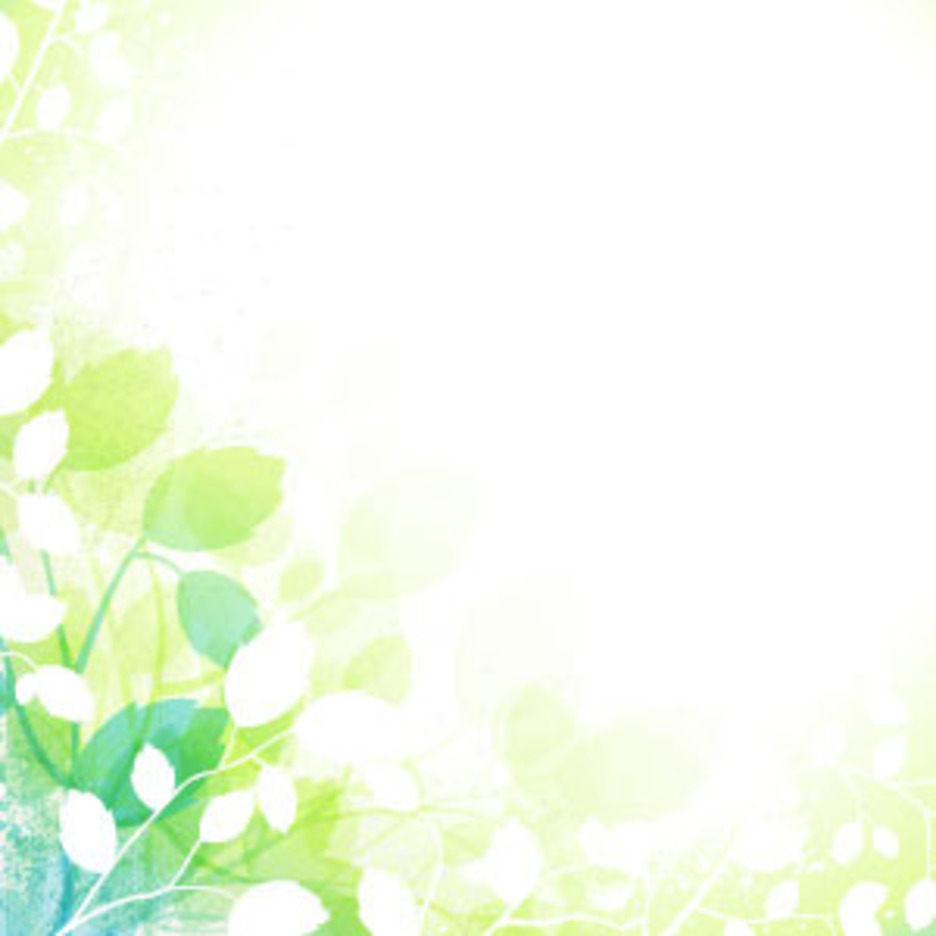 Šiais technologijų laikais vaikai vis mažiau laiko praleidžia gamtoje, vaikų ir gamtos santykis labai pasikeitė. Svarbu suaugusiems, rodant pavyzdį, padėti vaikams užmegzti ryšį su gamta. Buvimas gamtoje gerina vaikų atmintį, dėmesio koncentraciją, kūrybiškumą, skatina vaiko fizinį ir emocinį vystymąsi. Vaikai pasaulį pažįsta jį tyrinėdami, liesdami, judėdami.
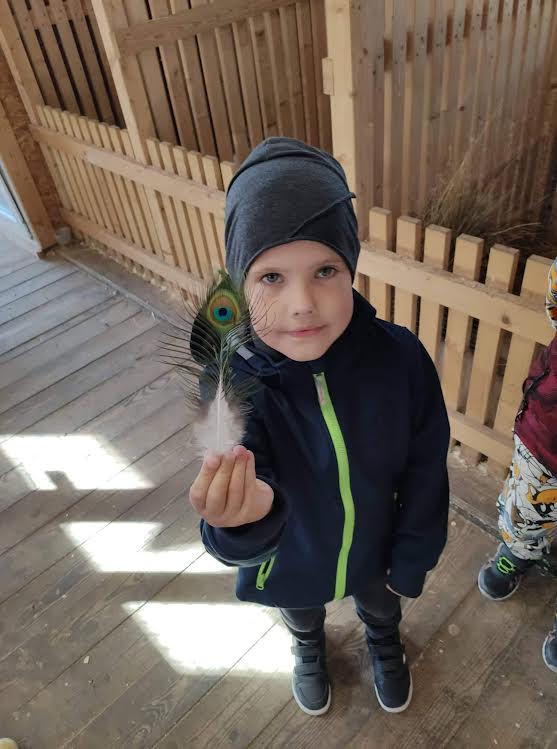 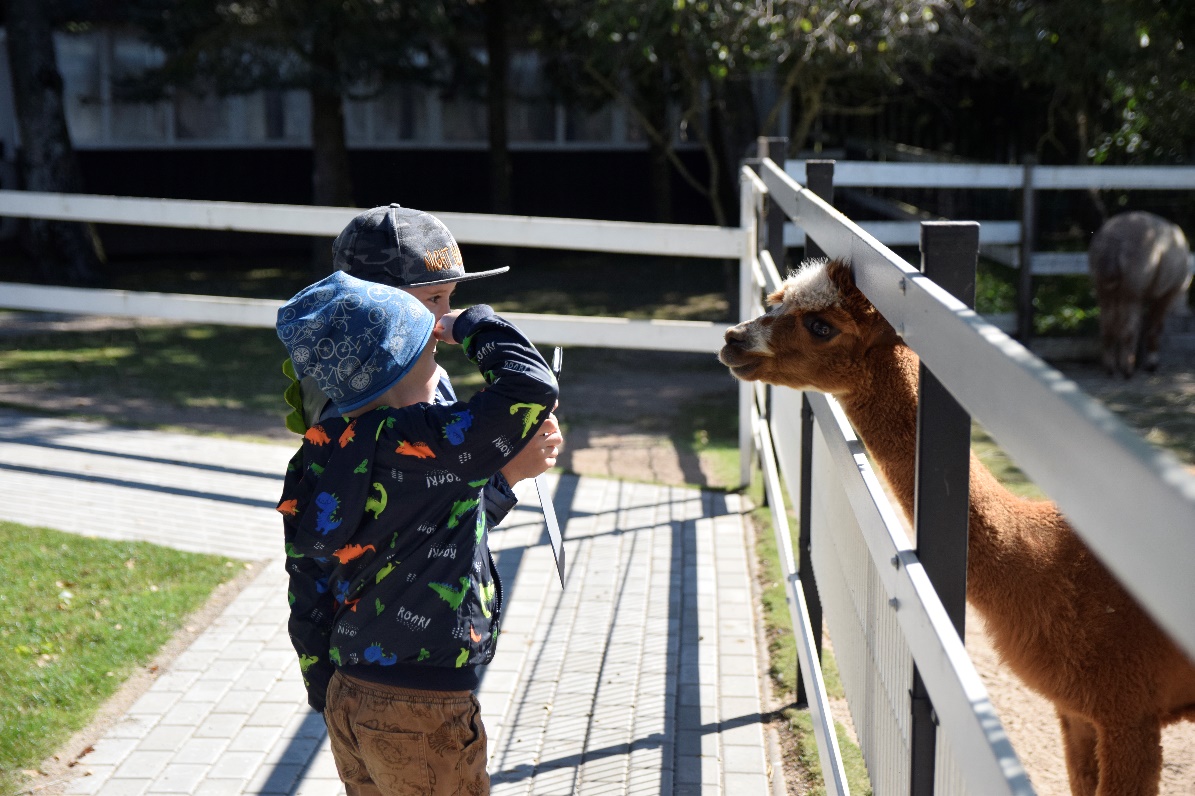 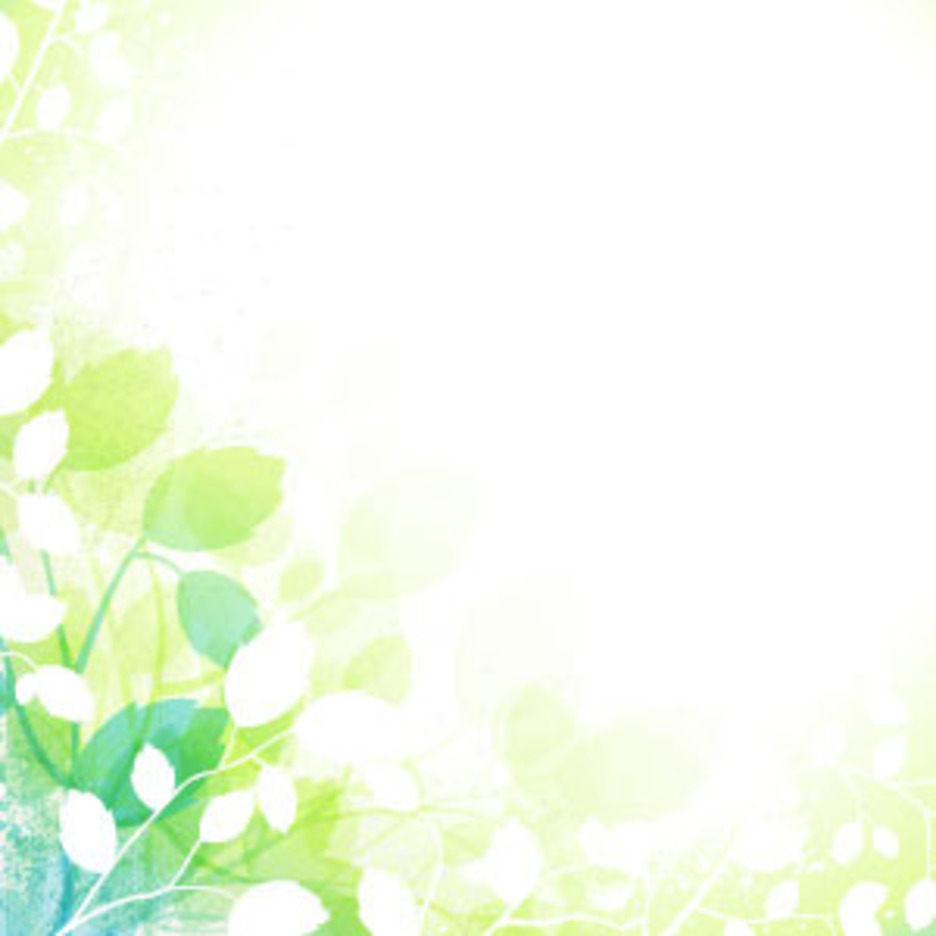 Vaikai galėjo patys pamaitinti gyvūnus...
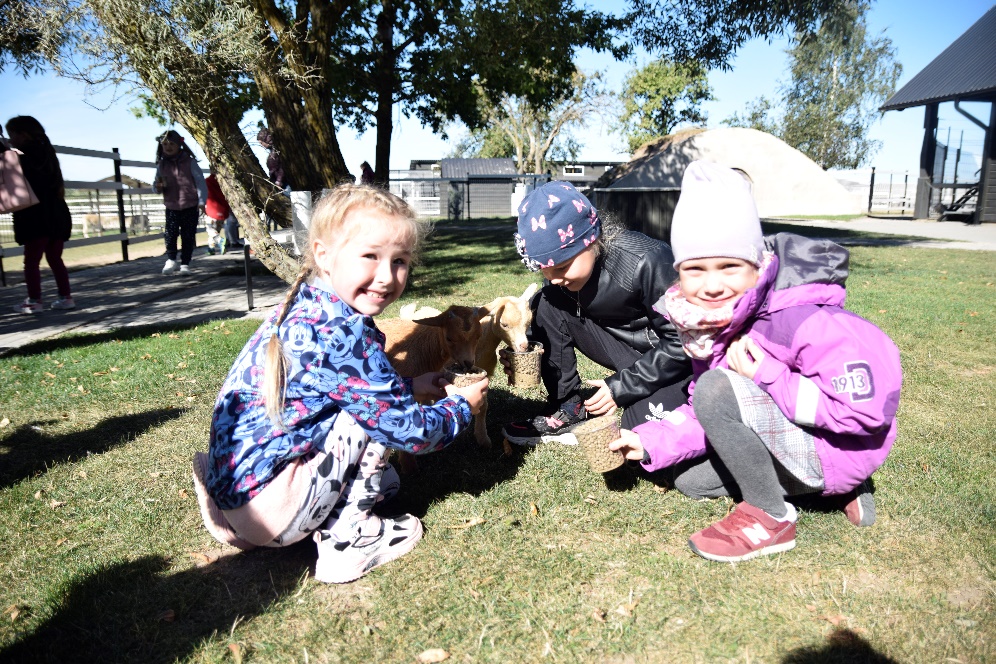 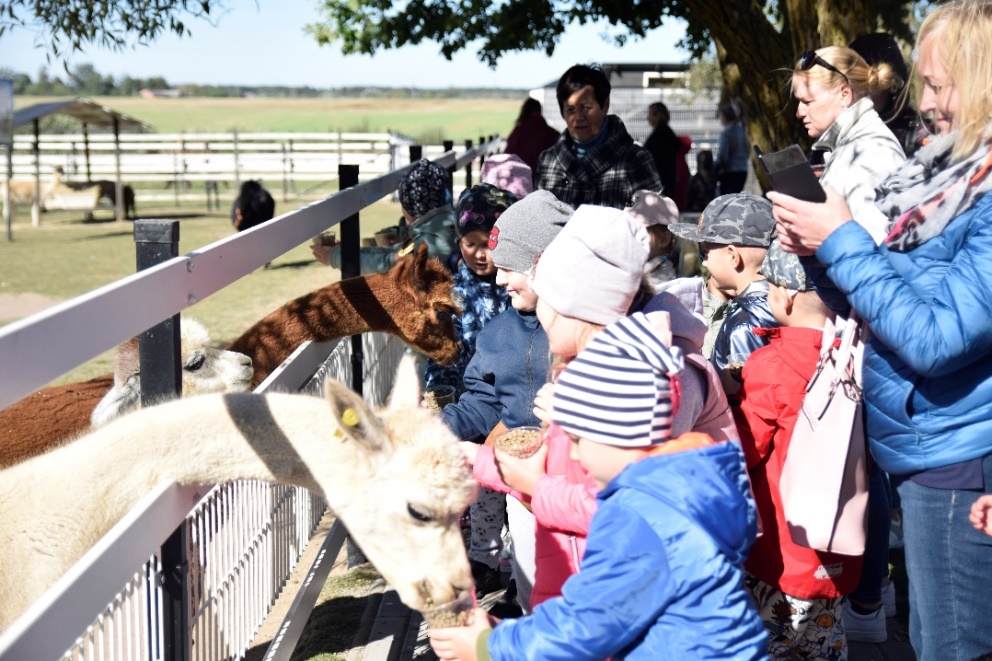 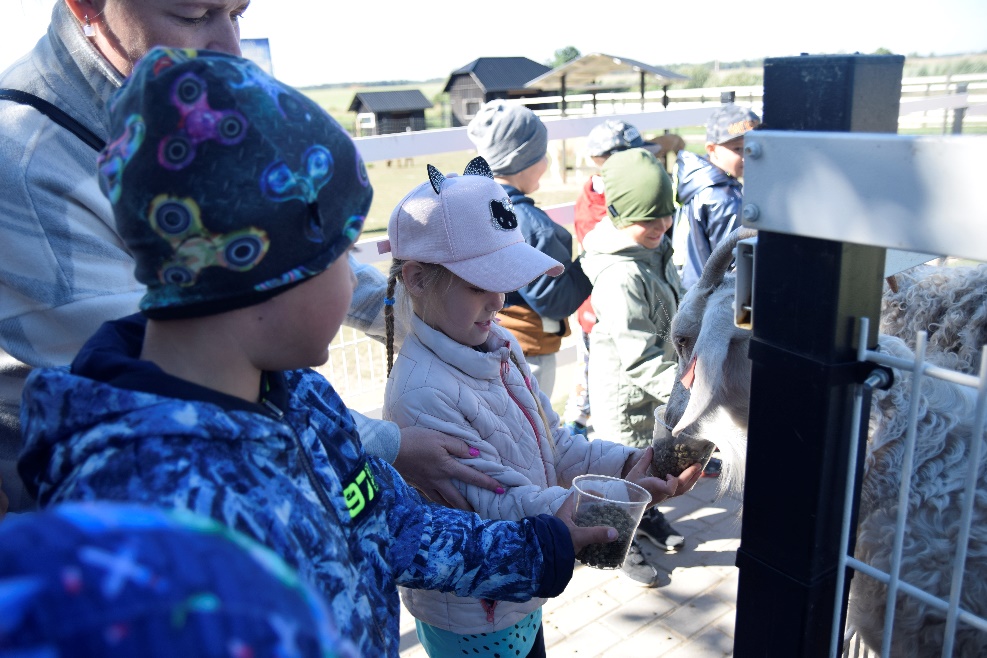 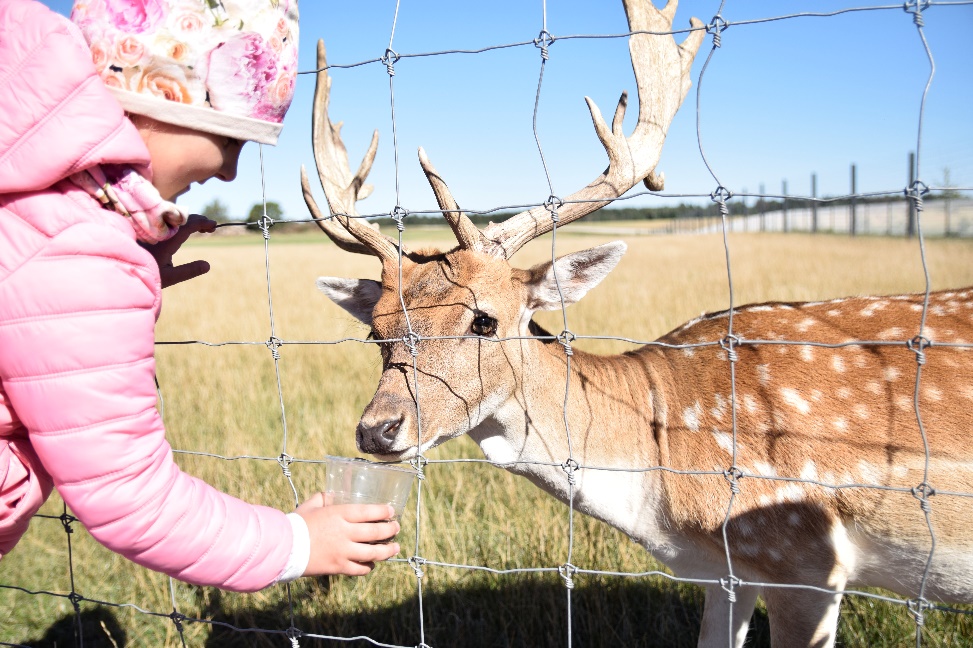 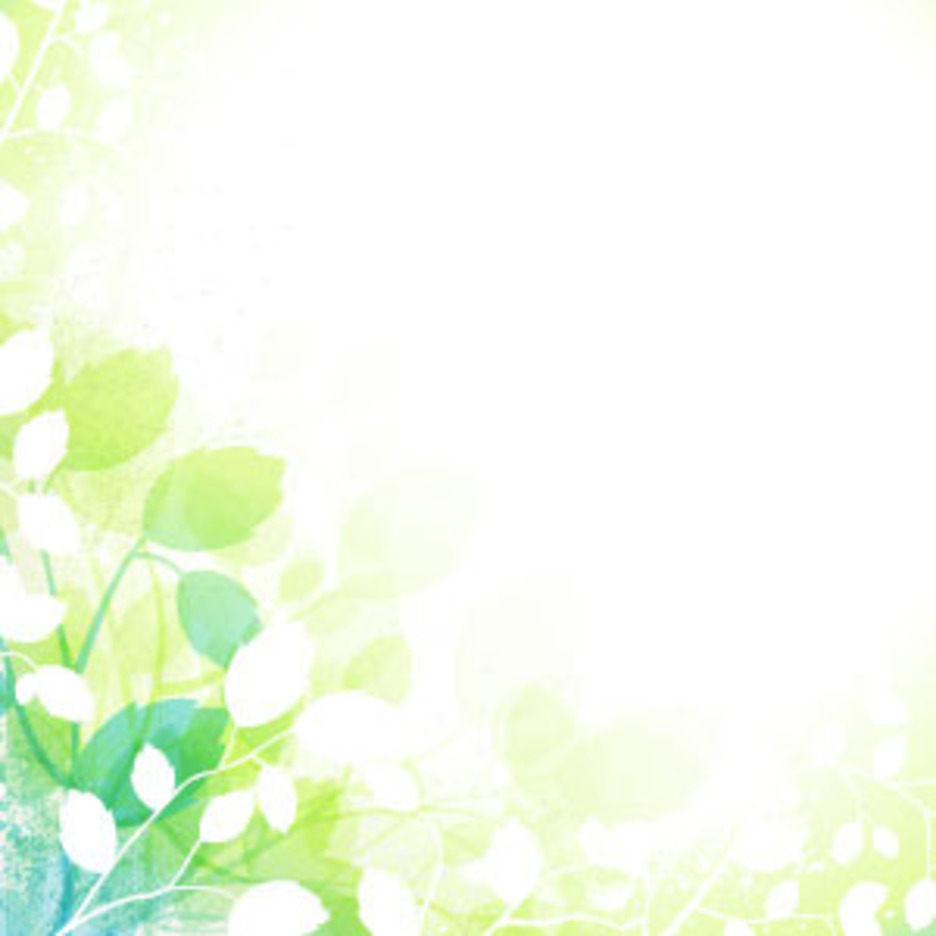 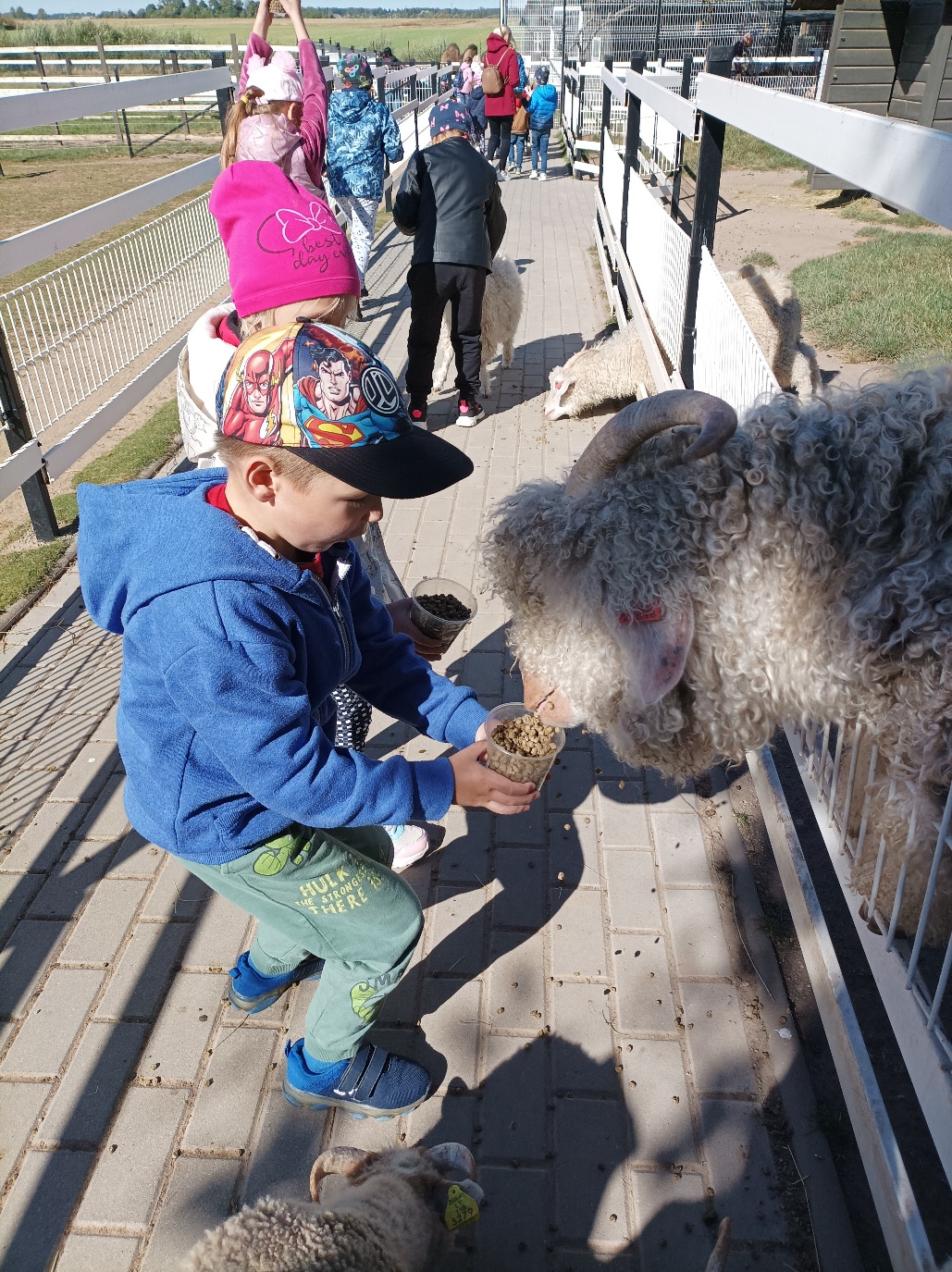 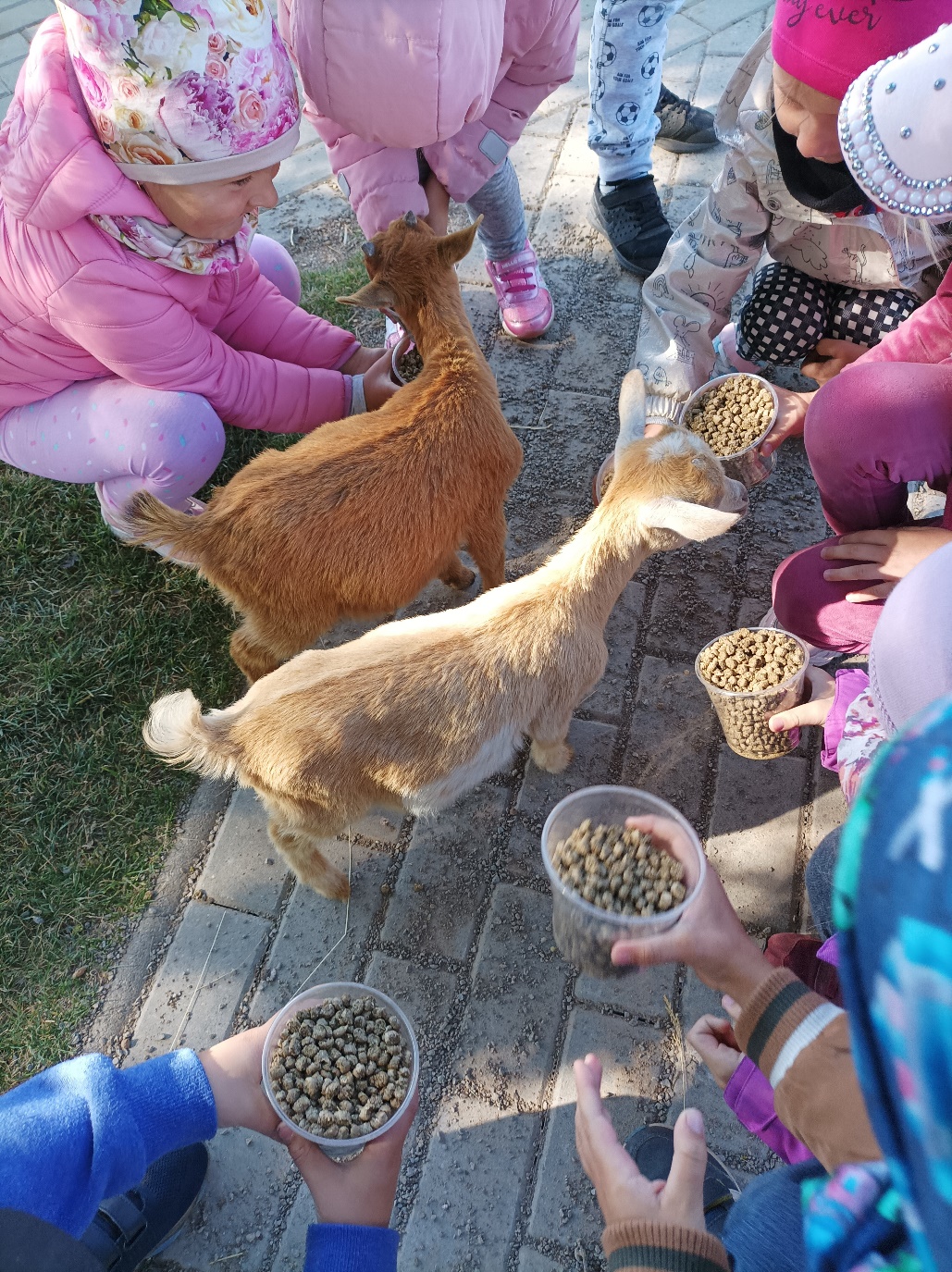 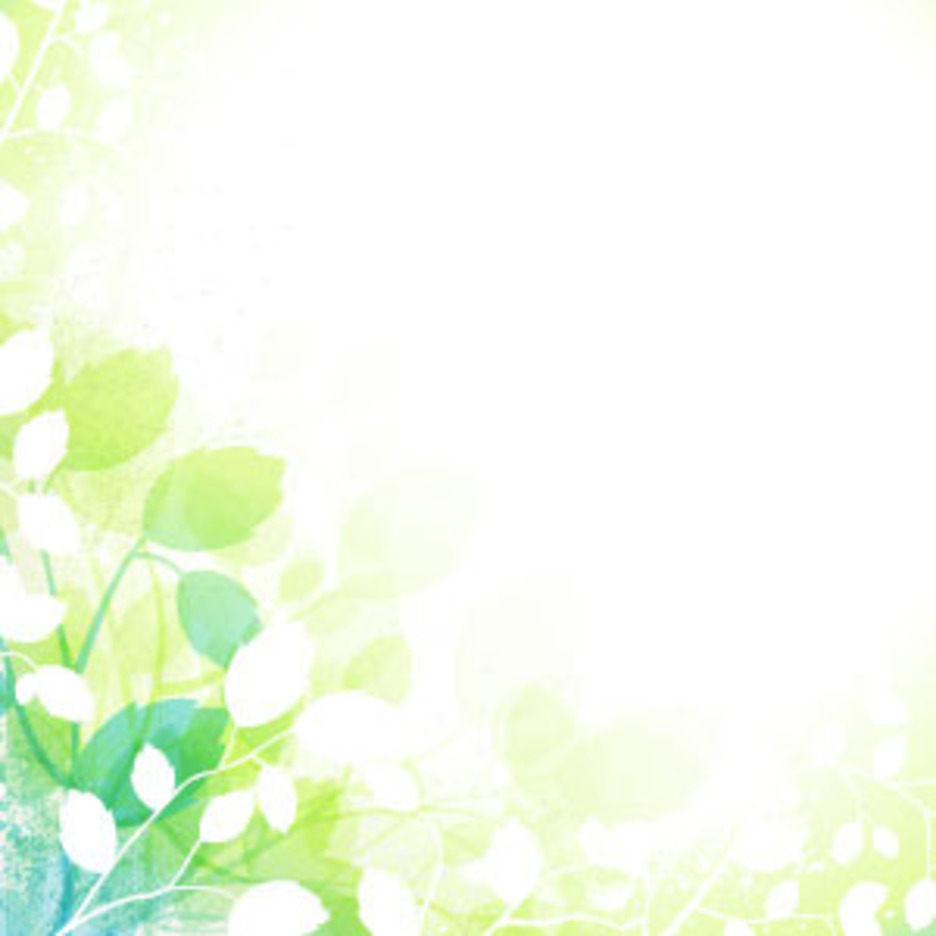 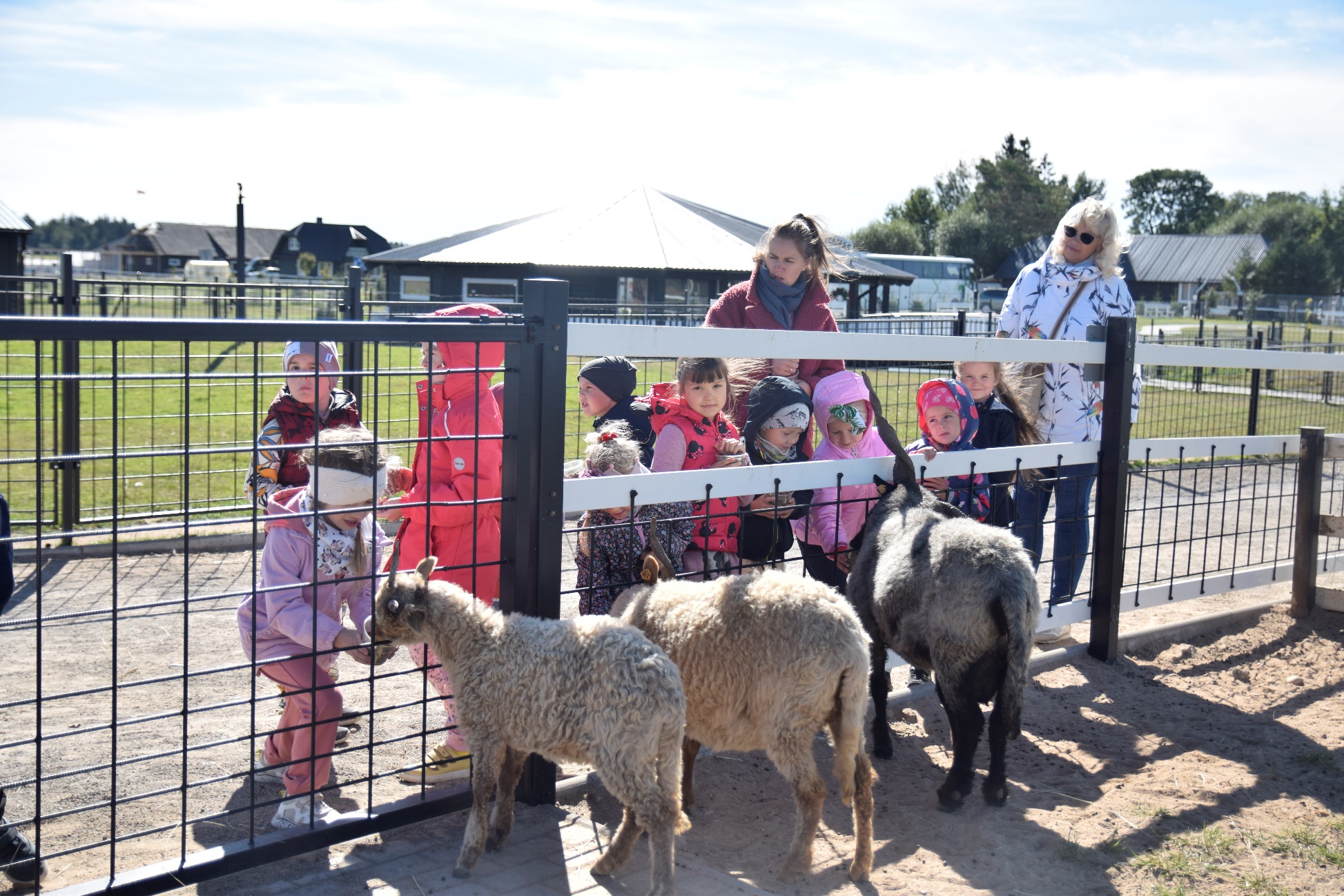 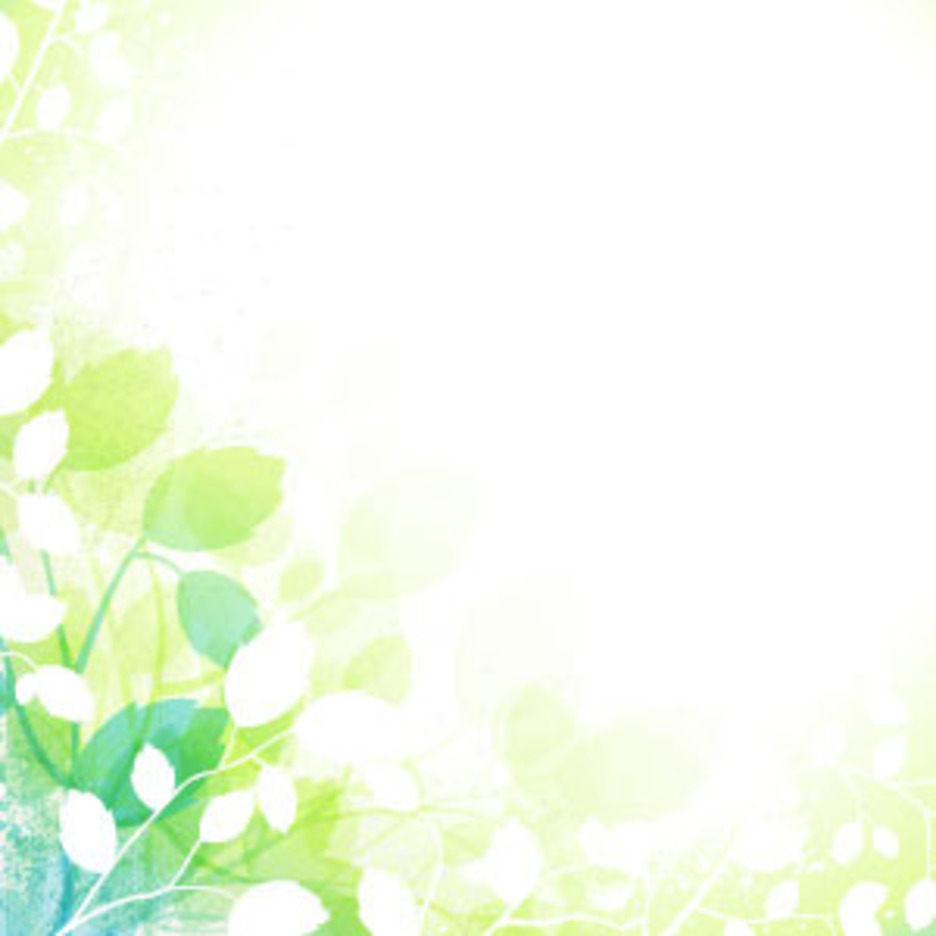 Kiekvienas vaikas turėjo puikią galimybę įamžinti labiausiai patikusius gyvūnus.
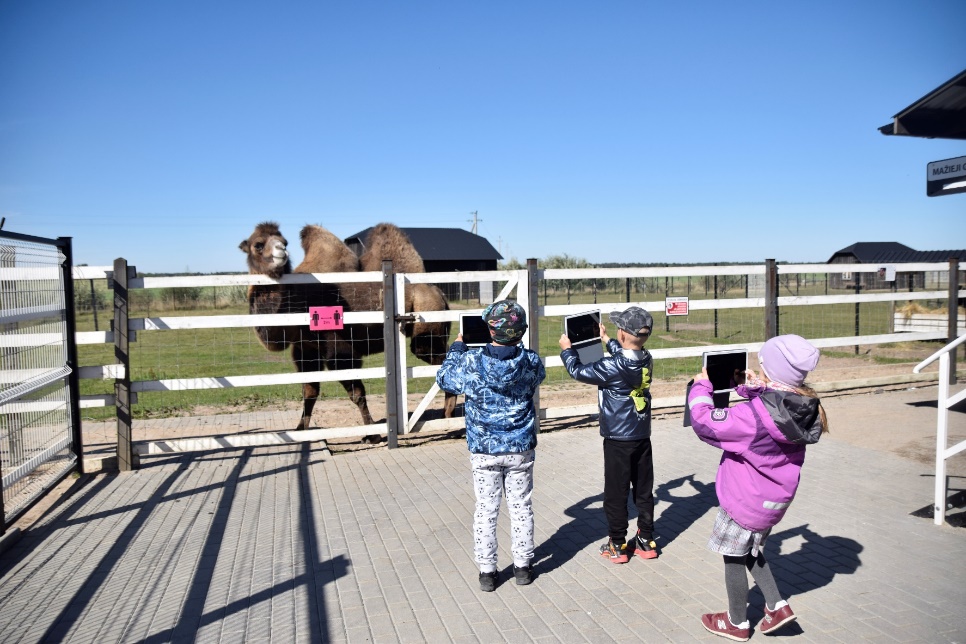 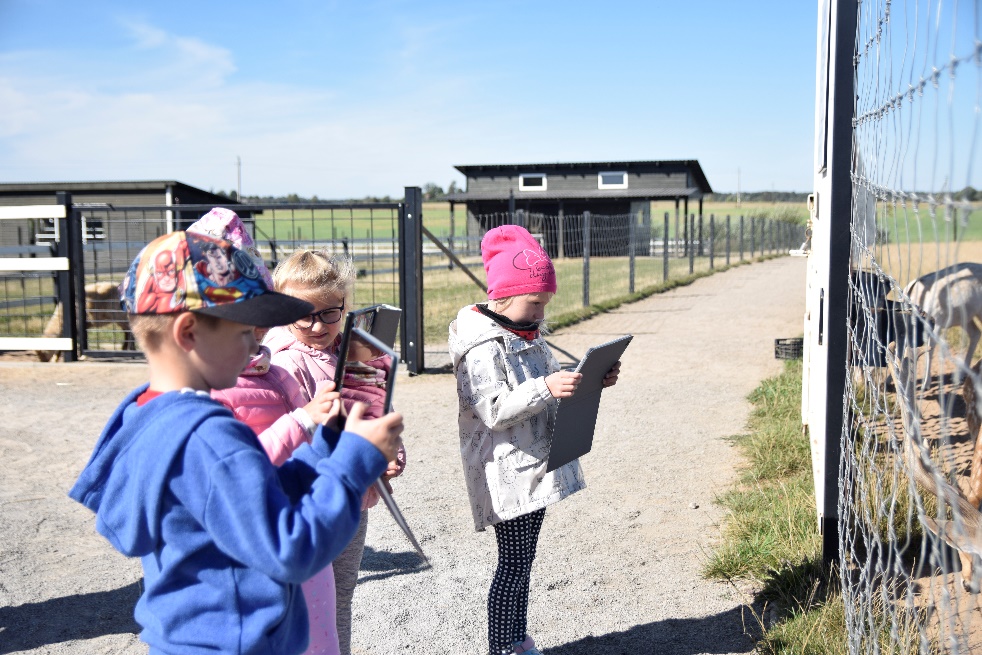 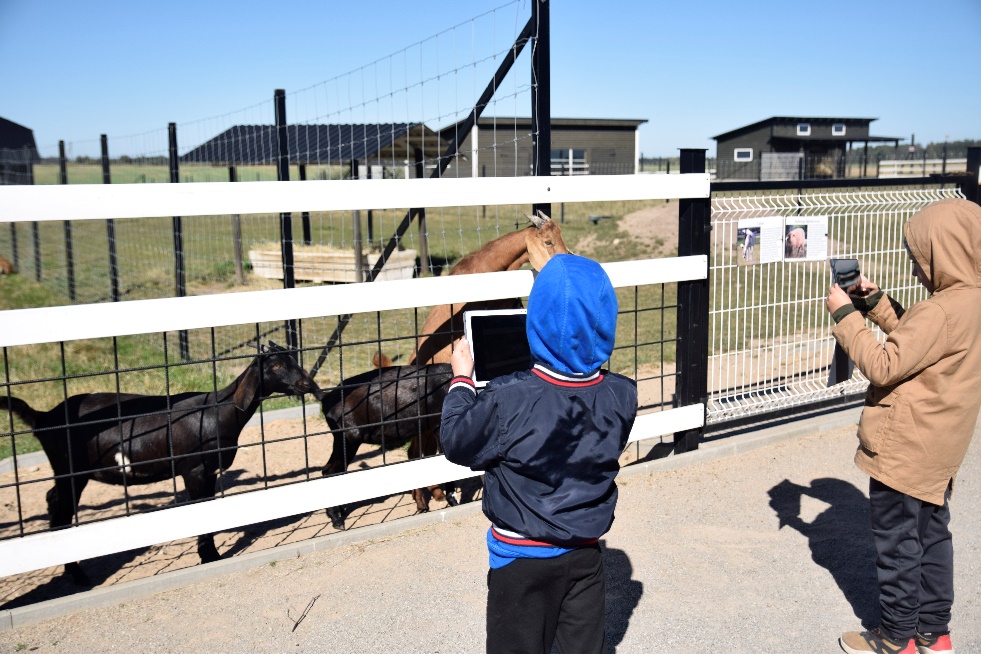 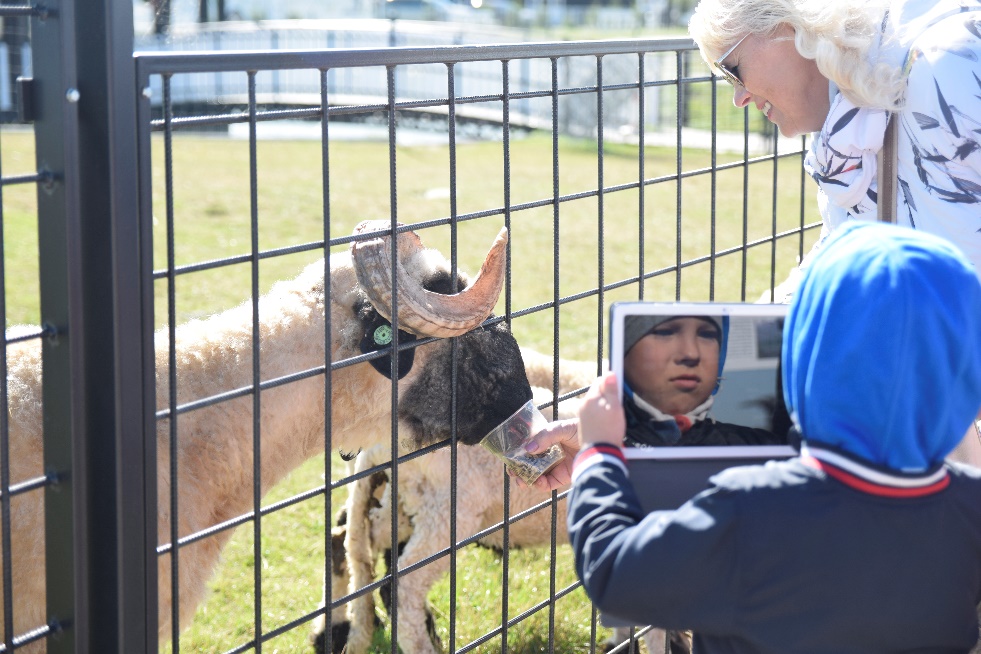 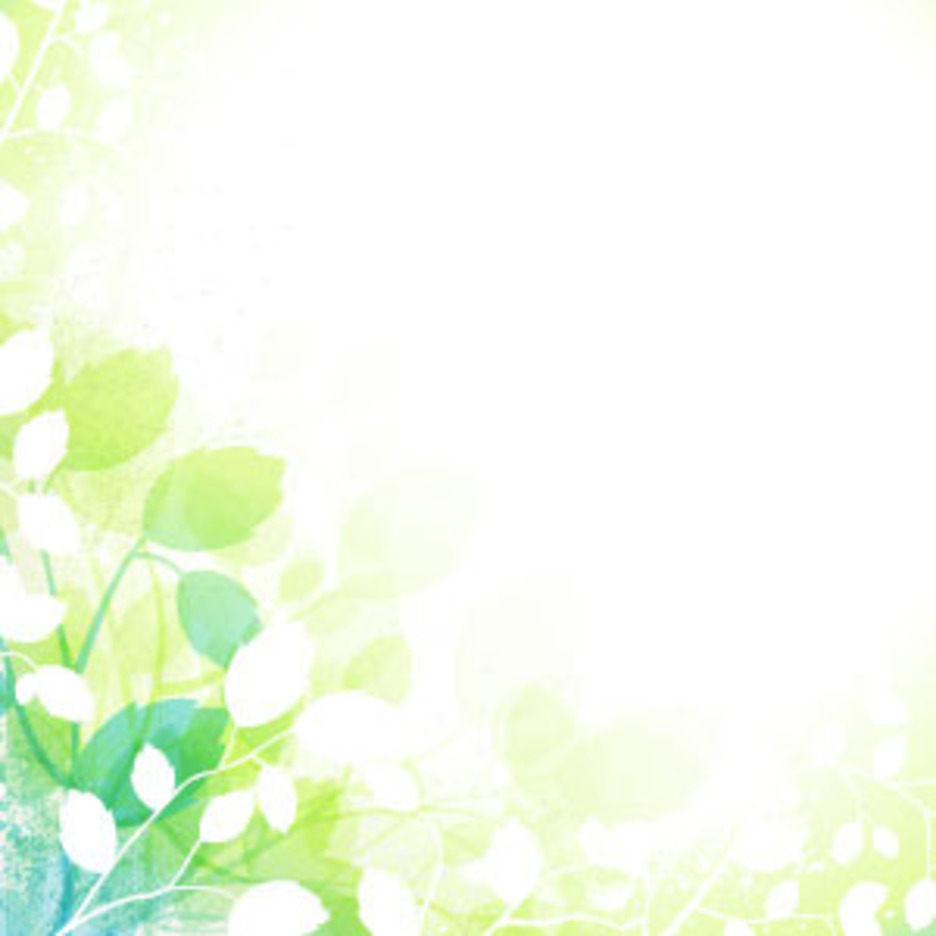 Užfiksuotos vaikų emocijos.
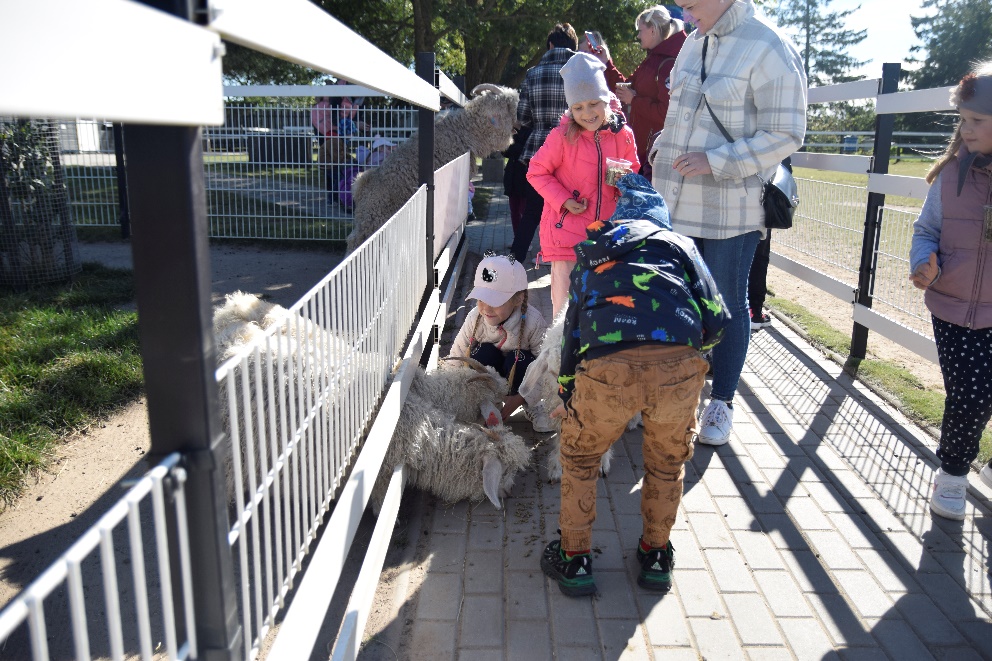 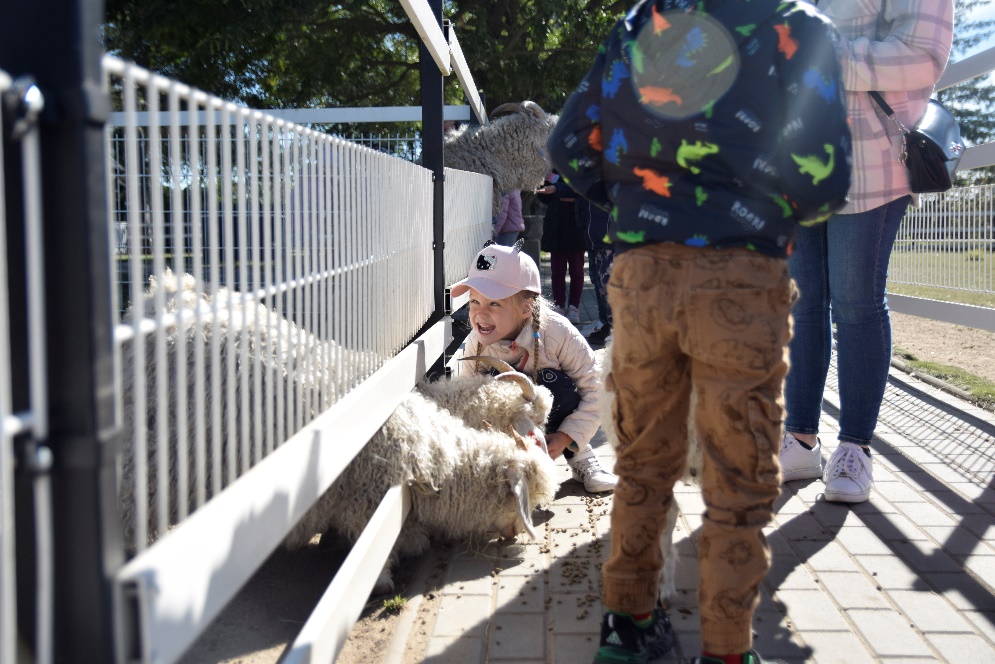 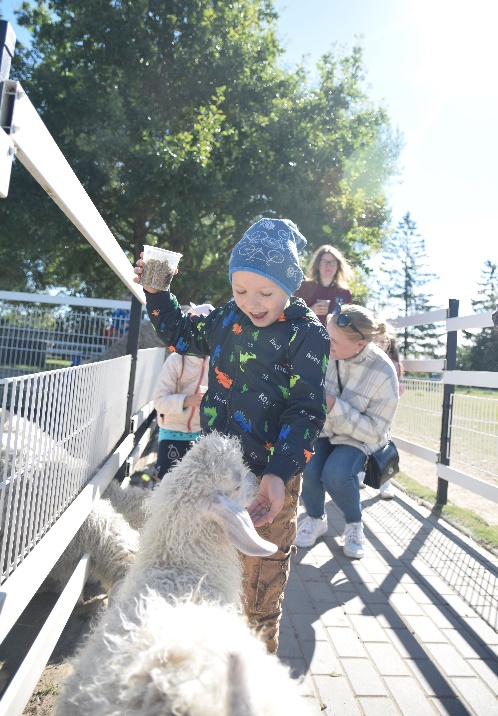 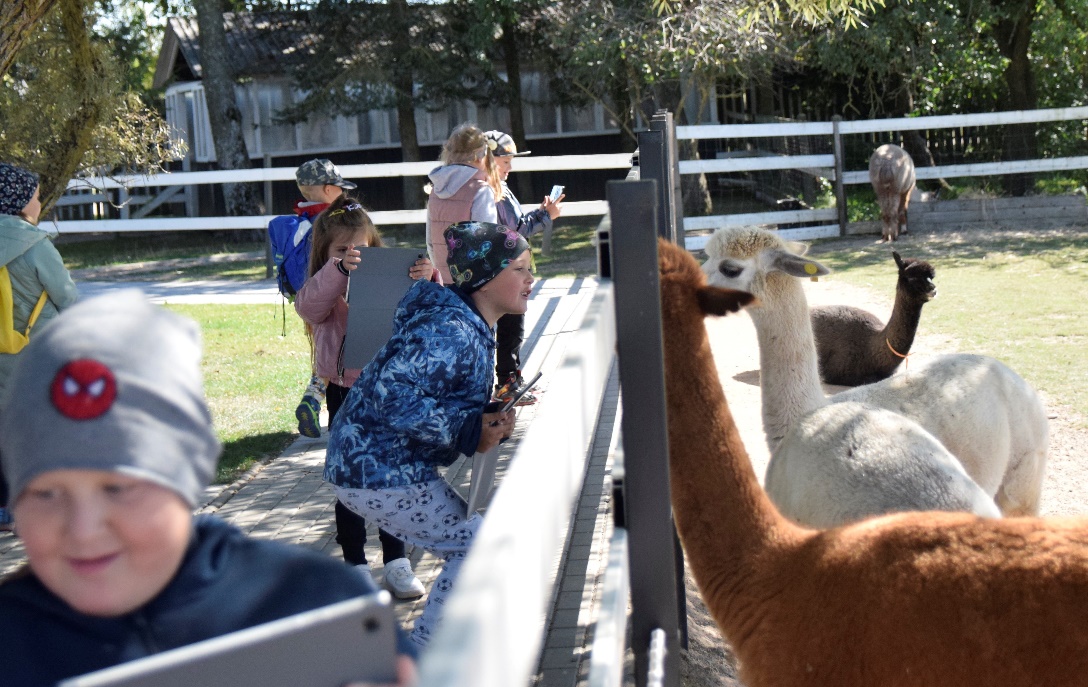 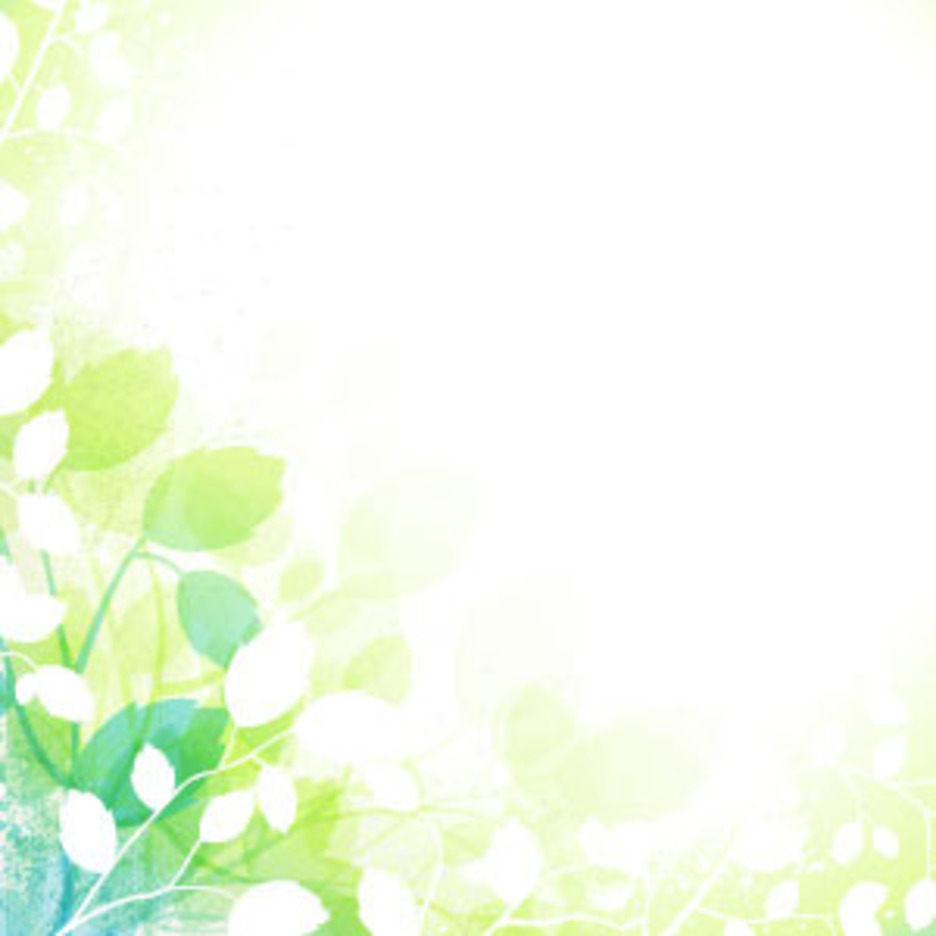 Didelį įspūdį paliko gyvūnų įvairovė.
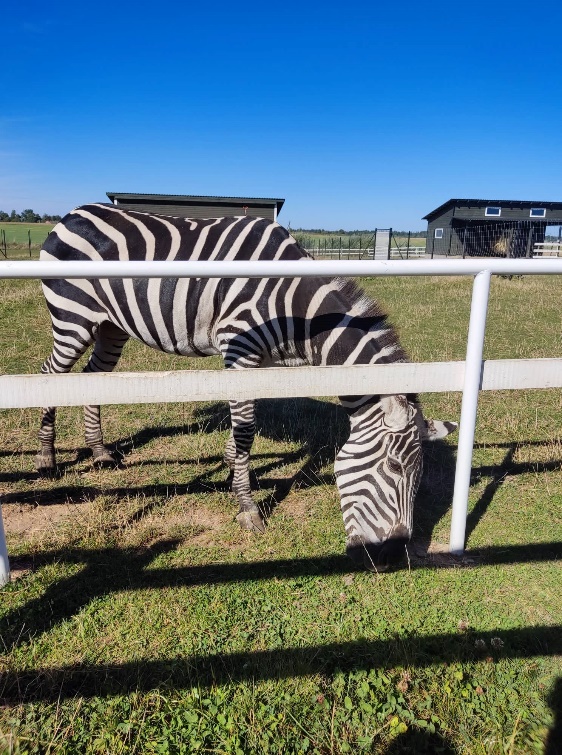 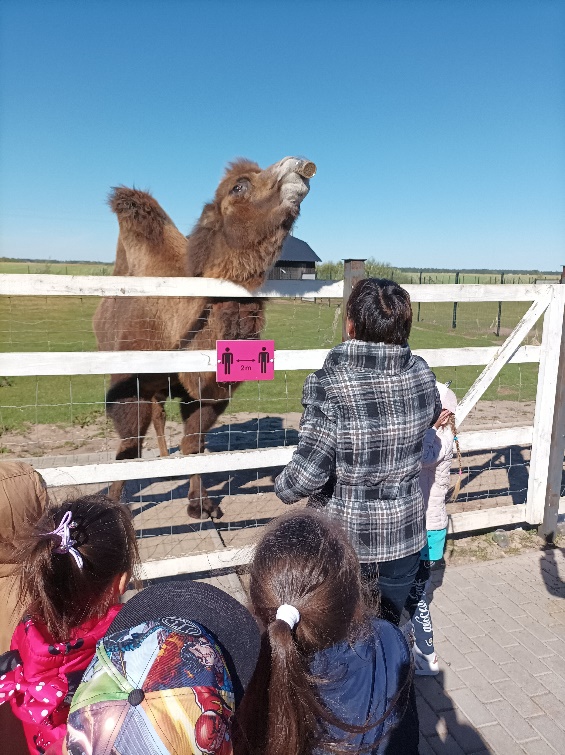 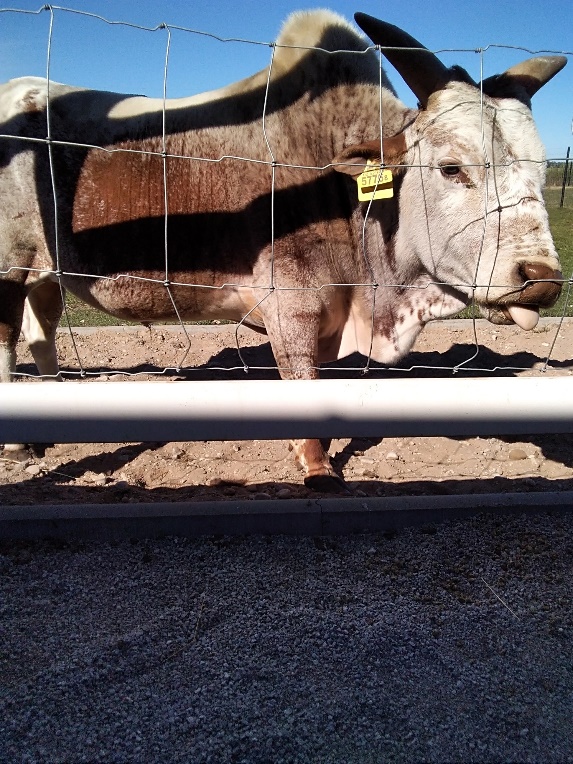 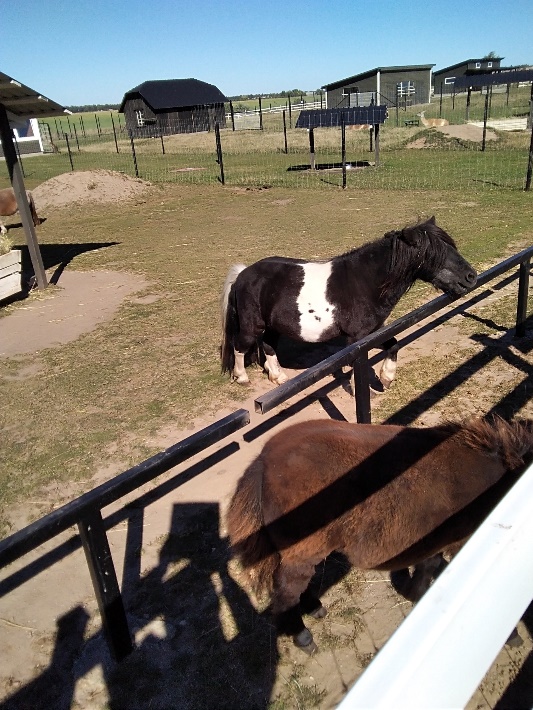 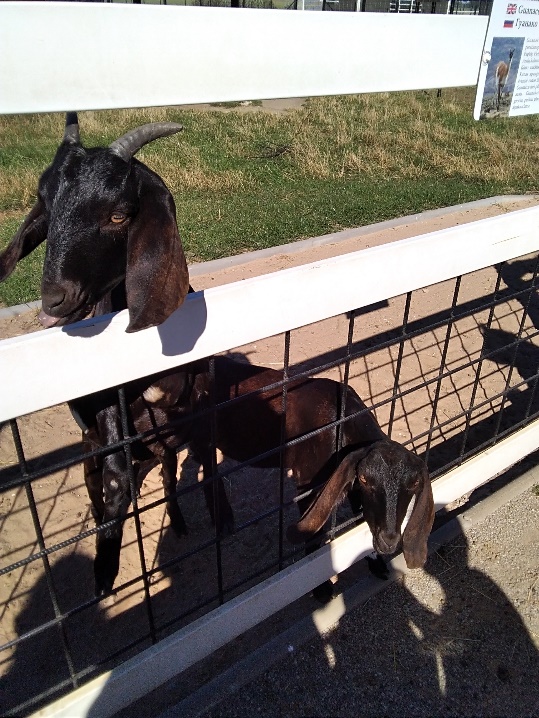 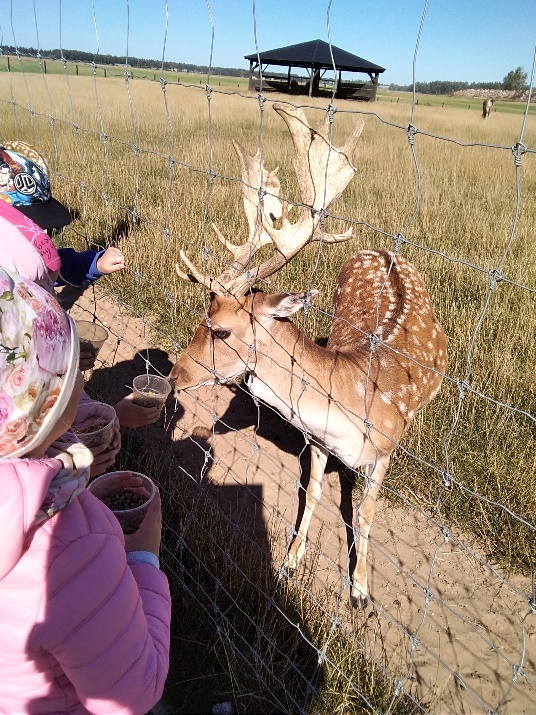 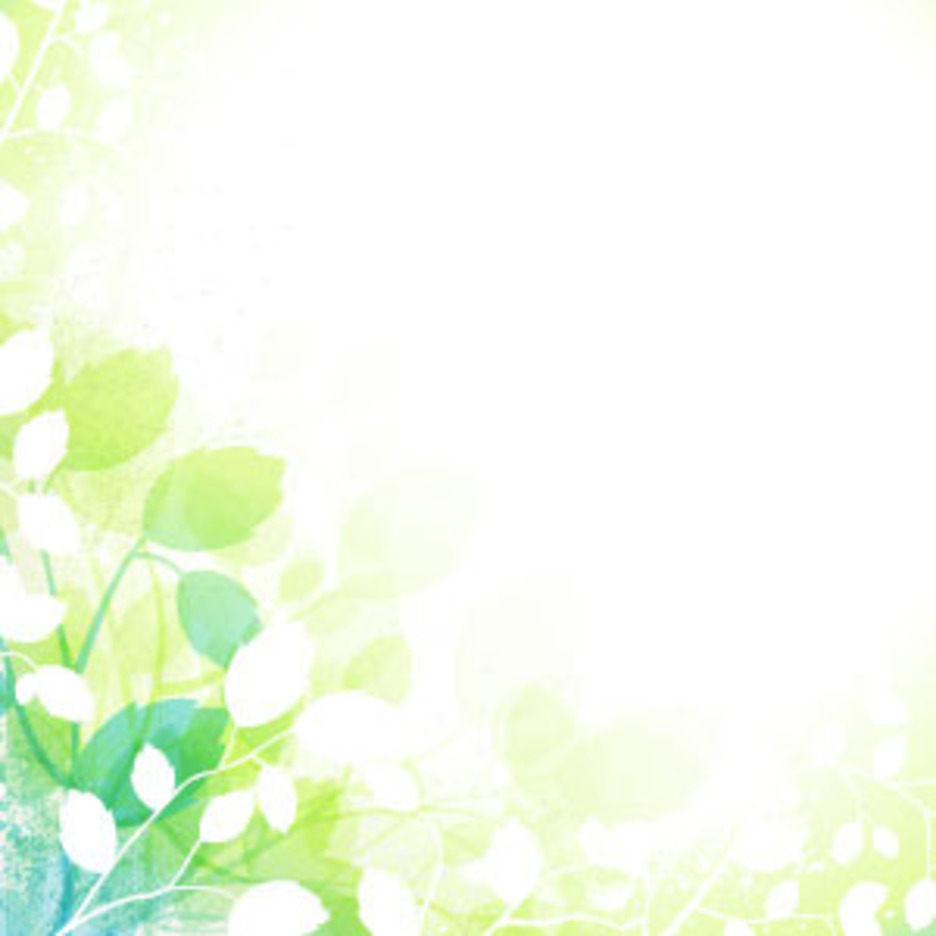 Didelį įspūdį paliko gyvūnų įvairovė.
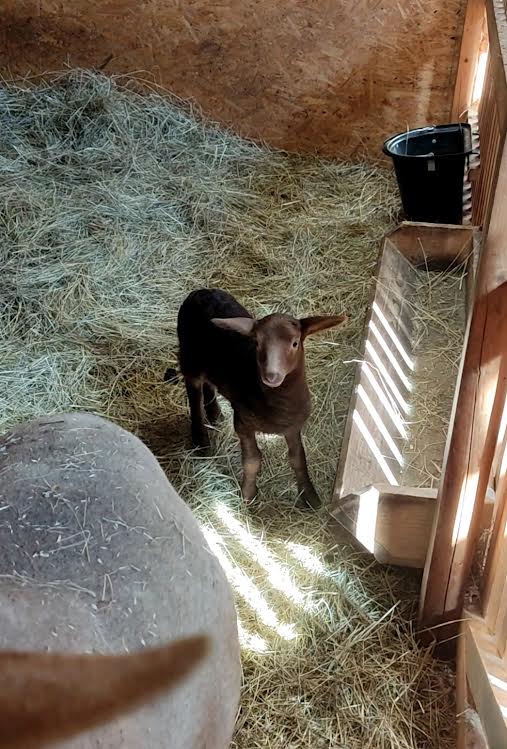 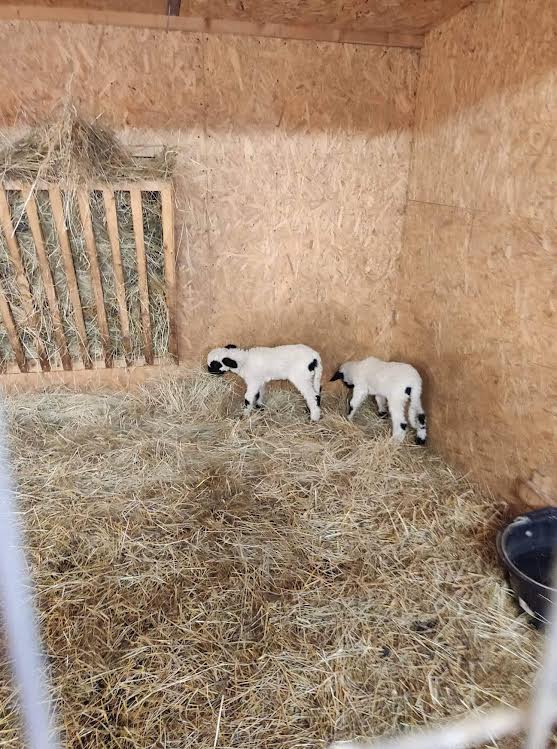 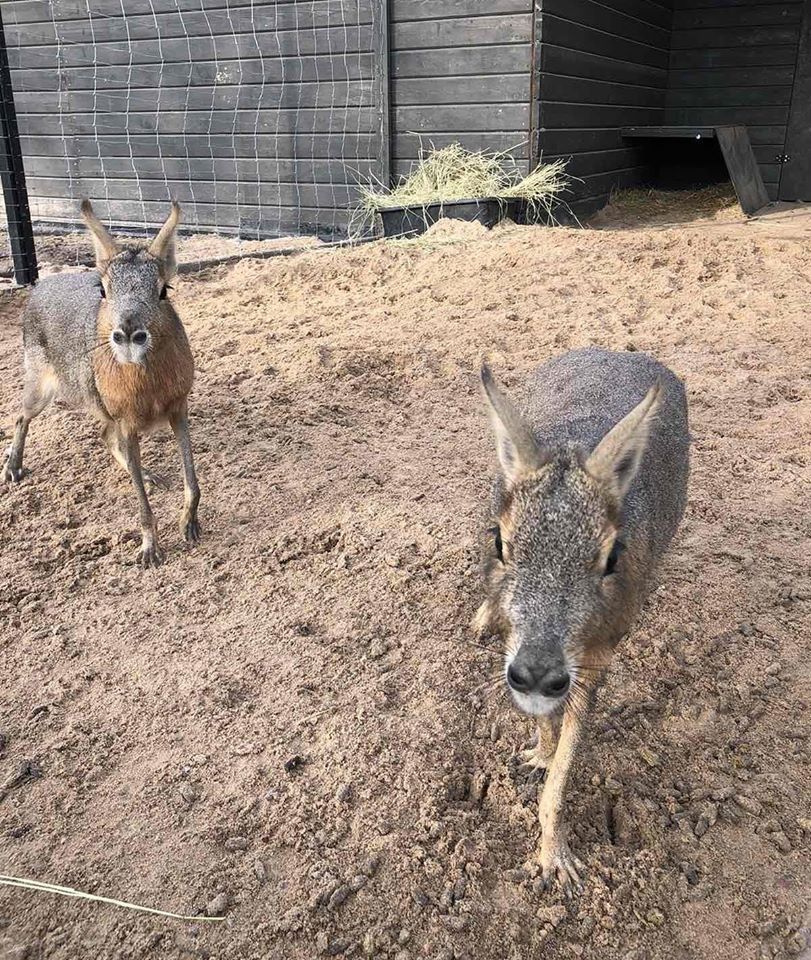 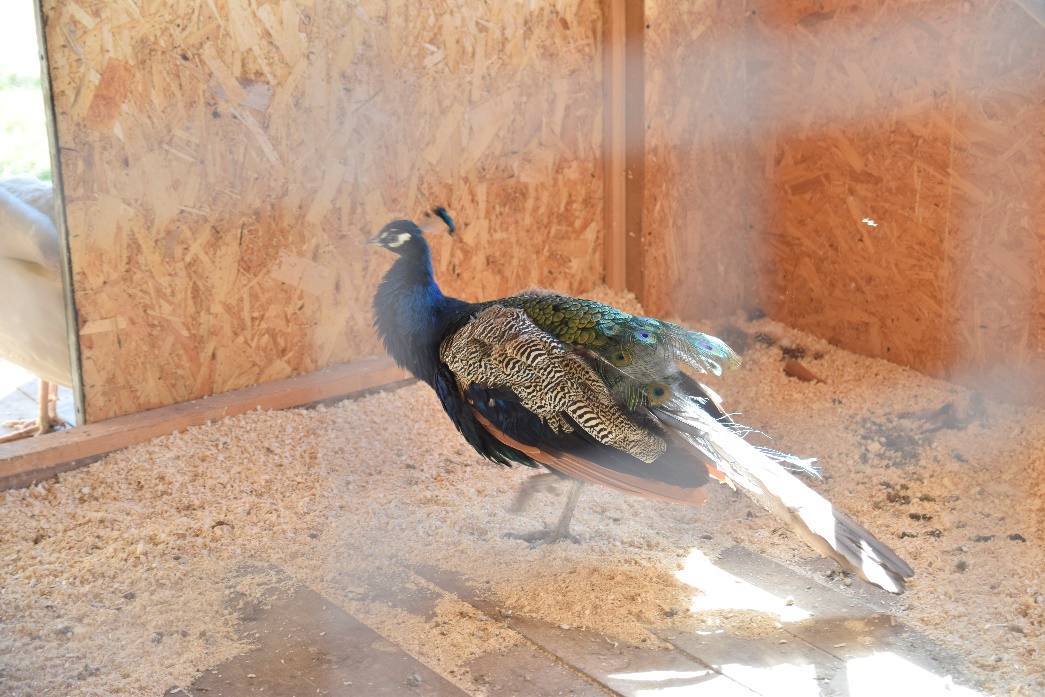 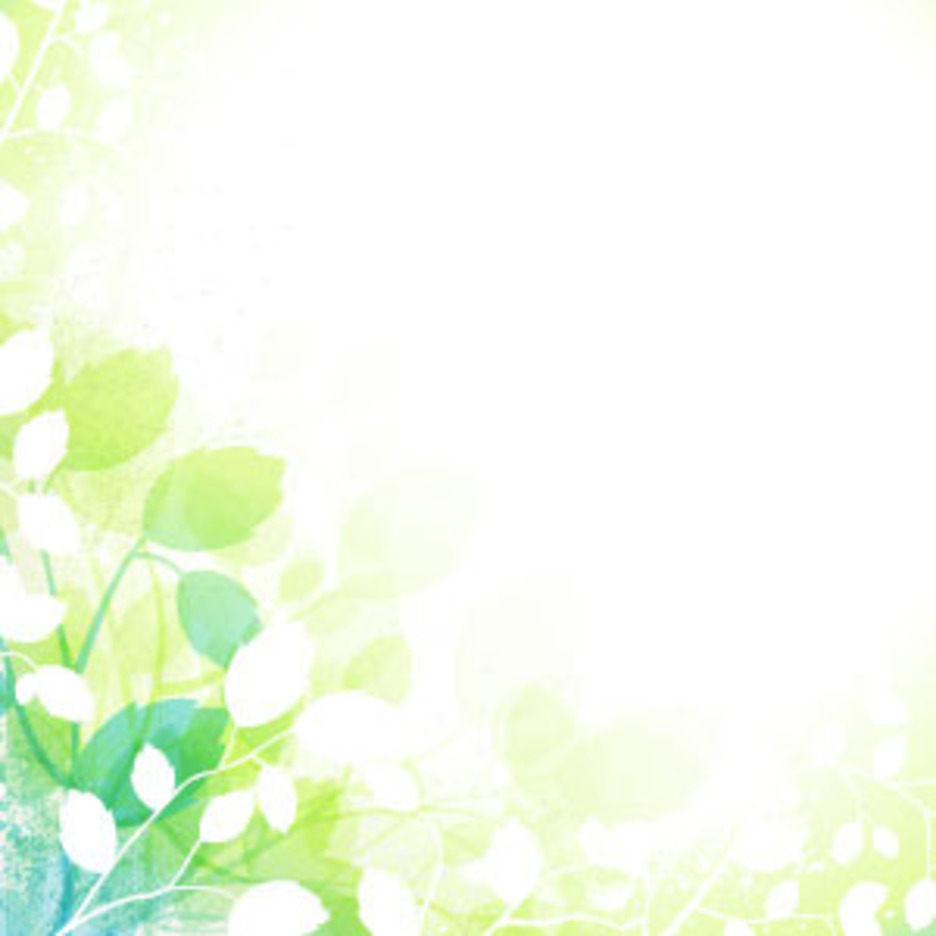 Gaminiai iš alpakų vilnos, kuriuos galėjome apžiūrėti, paliesti ir nusipirkti.
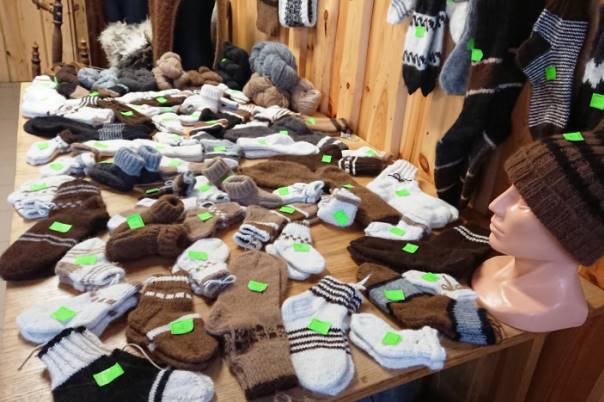 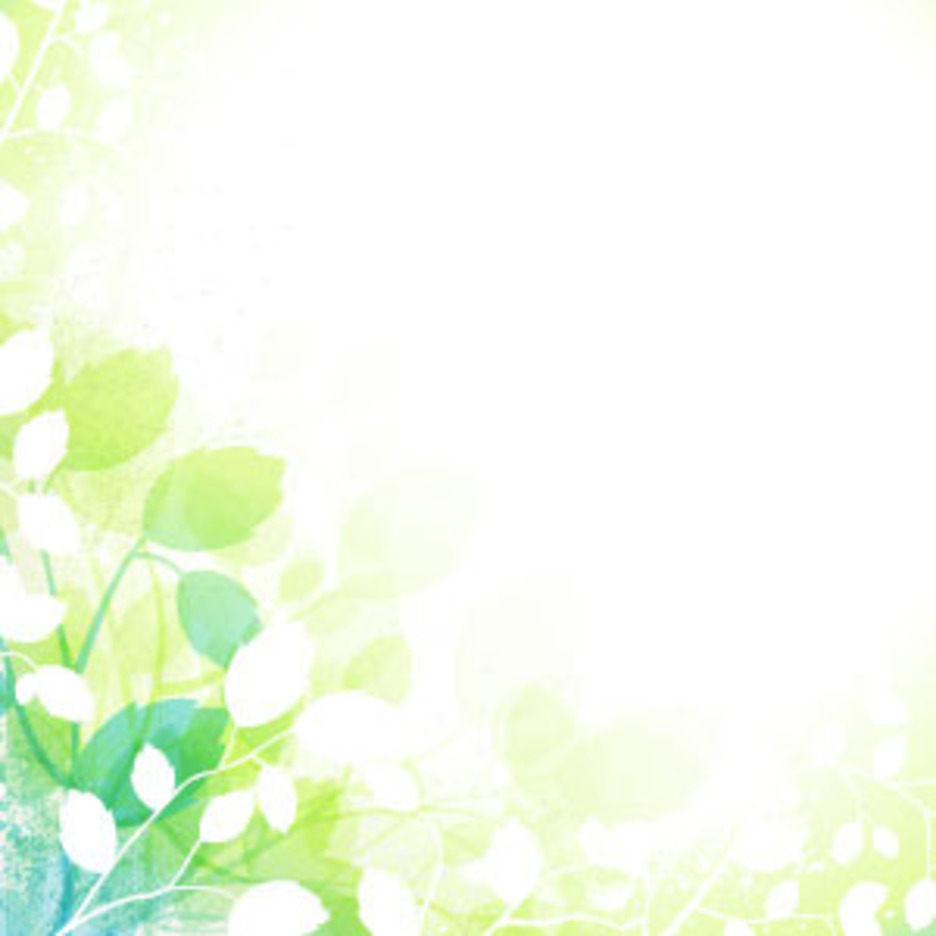 Vaikams didelį įspūdį paliko kelionė autobusu, nes dauguma pirmą kartą keliavo šia transporto priemone. Kelionės metu pro langą grožėjosi gamtos vaizdais, miesteliais.
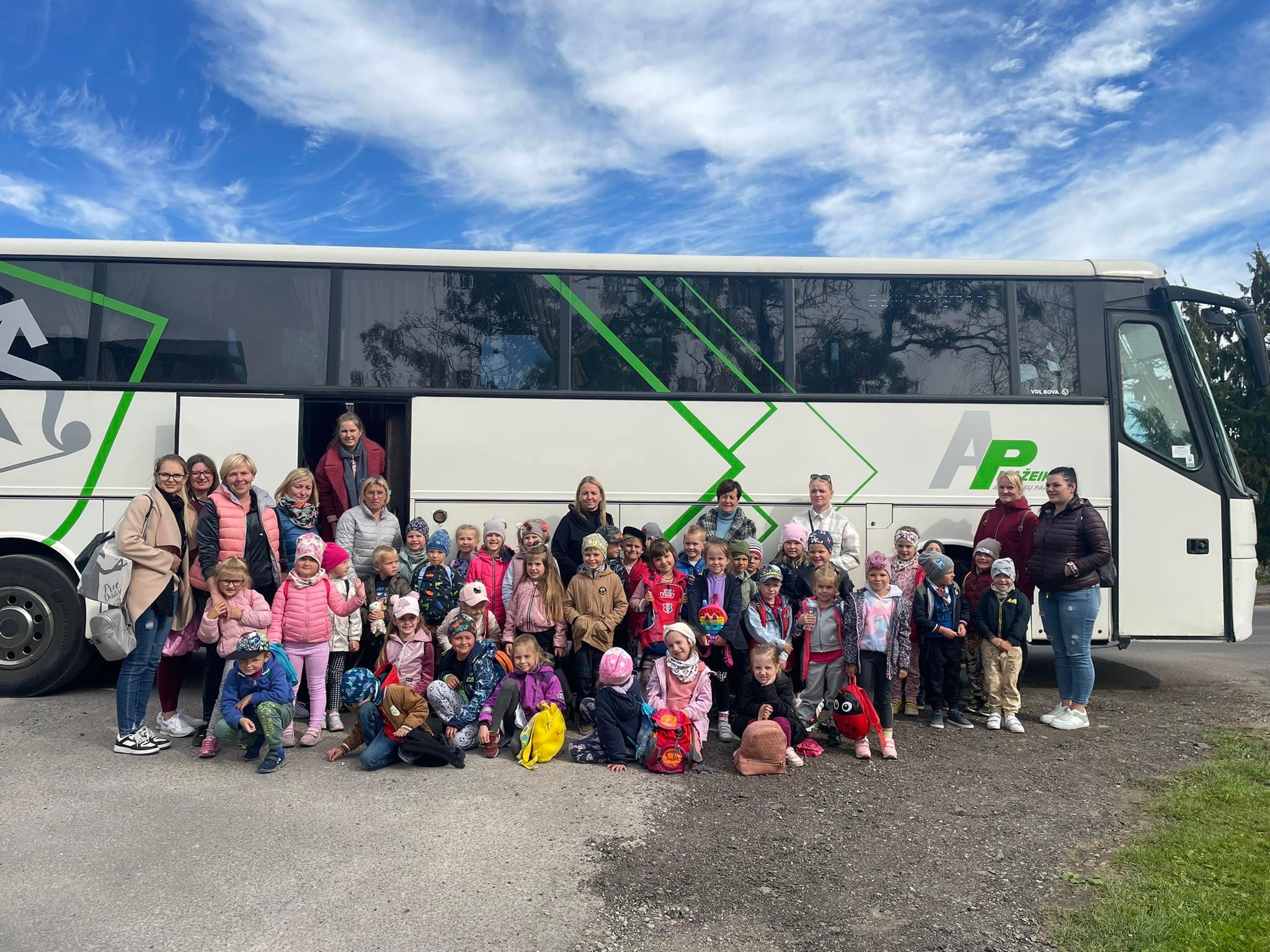 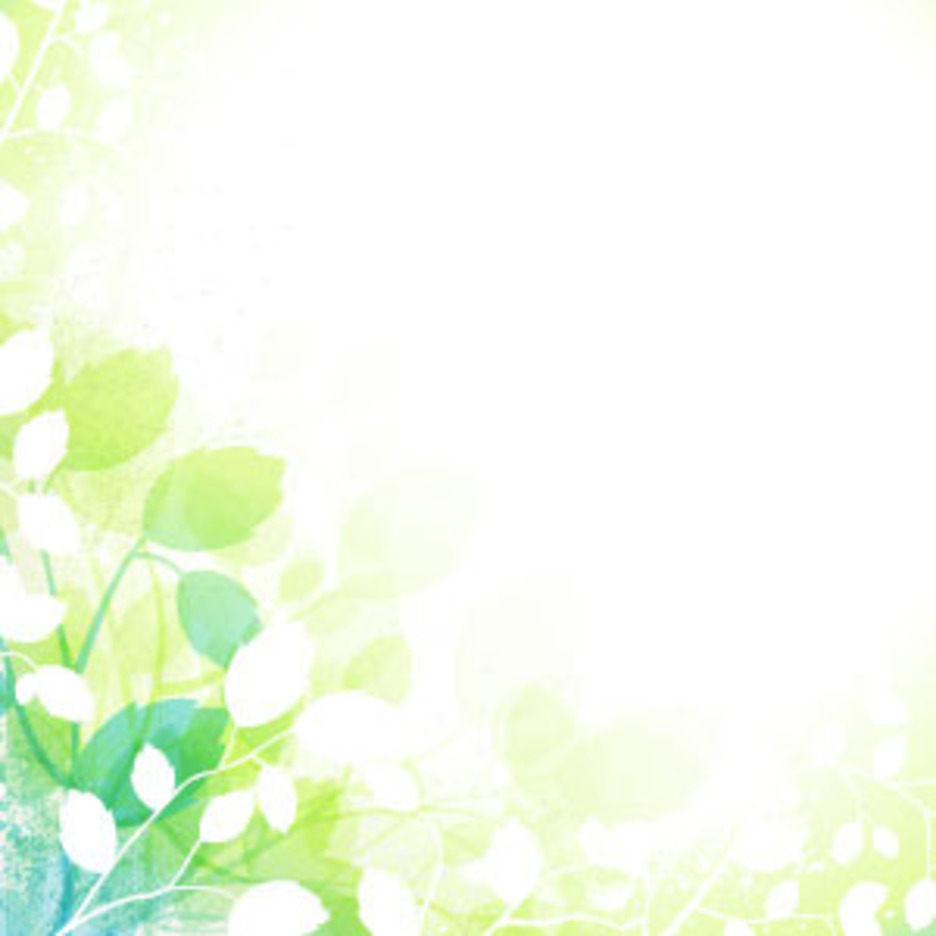 Iš vaikų darytų nuotraukų, piešinių, vaizdo medžiagos buvo išleistos 5 foto knygos su Qr kodais.
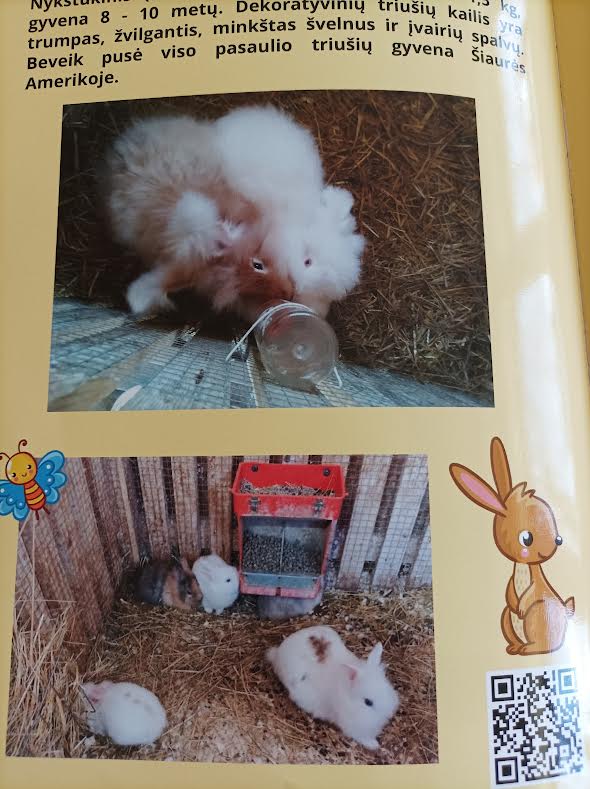 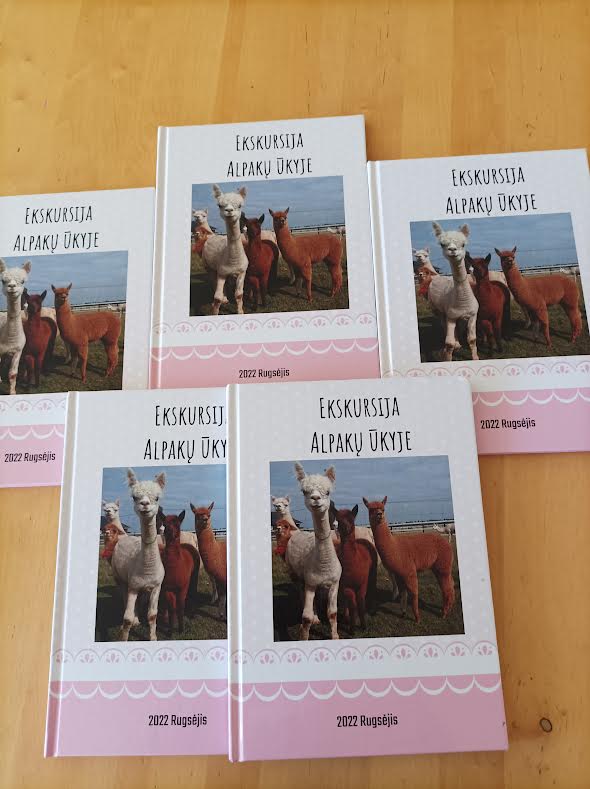 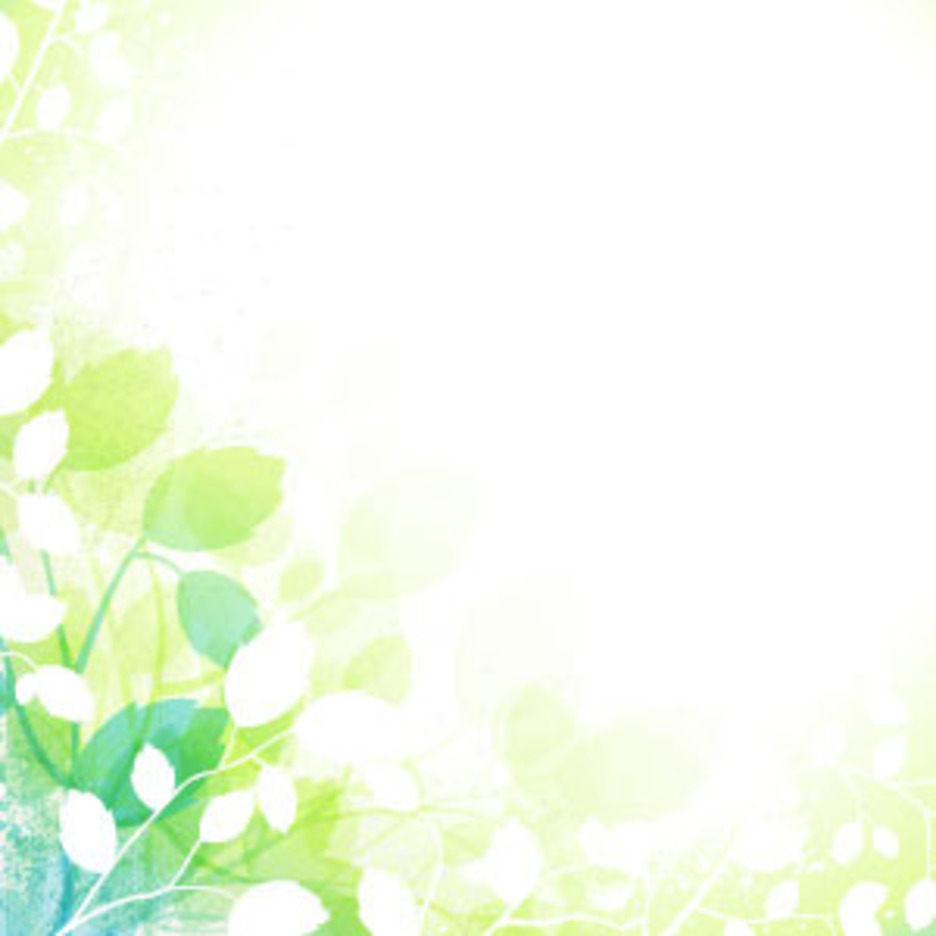 Vaikams šis susitikimas su gyvūnais suteikė daug džiaugsmo ir teigiamų emocijų. Tikimės, kad vaikai, kurie nuo mažumės daugiau laiko leidžia gamtoje, bendrauja su gyvūnais, tampa labiau rūpestingi, atsakingi ir gamtą mylintys piliečiai.
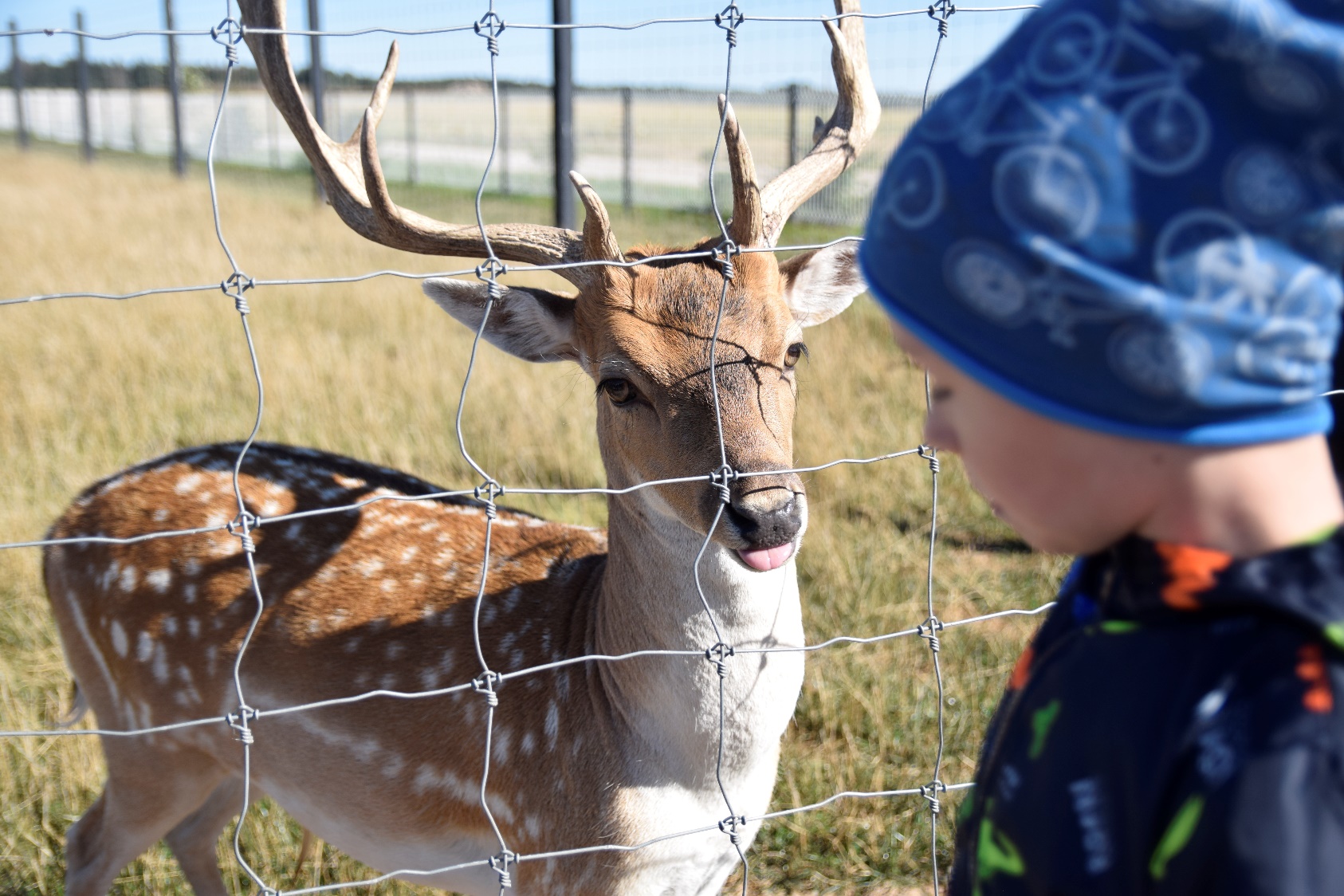 Vaikai lankėsi „Žemės ūkyje“
Karvių fermoje
Pavasaris...sodiname
Ir linksminame...
Akcija „Darom“
Jurginų šventė 2023 m.
Jurginų kompozicija
Mažeikių rajono savivaldybės aplinkos apsaugos rėmimo specialiosios programos lėšomis finansuojamas visuomenės aplinkosauginio švietimo projektas 2023 m.
Vaikai ir augalai: pažink, sodink, ragauk
Tikslas:
Skatinti ikimokyklinio ir priešmokyklinio amžiaus vaikų domėjimąsi augalais, pažinti jų vystymosi etapus, siekti efektyviai panaudoti turimas žaliąsias lauko erdves, ugdyti atsakomybę už savo aplinką bei stiprinti vaikų sveikatą. Ugdyti vertybines nuostatas: rūpestį, atsakingumą ir pagarbą mus supančiai aplinkai.
Planuojamos veiklos
1. Edukacija „Prie arbatos puodelio“.   Edukacijos metu vaikai susipažins su vaistiniais ir kitais augalais, augalų panaudojimo galimybėmis.
2. Įrengti pakeliamas lysves, šiltnamį įstaigos teritorijoje
3. Sukurti foto knygą „Vaikai ir augalai: pažink, sodink, ragauk“
Judumo savaitė „Jurginėlyje“
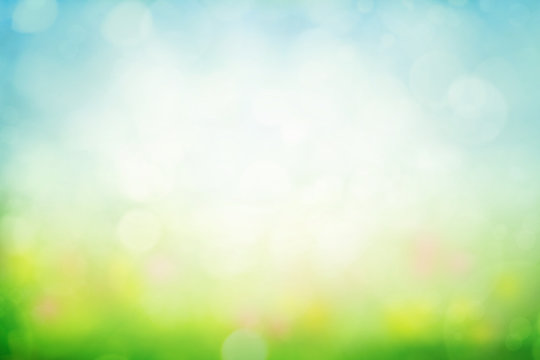 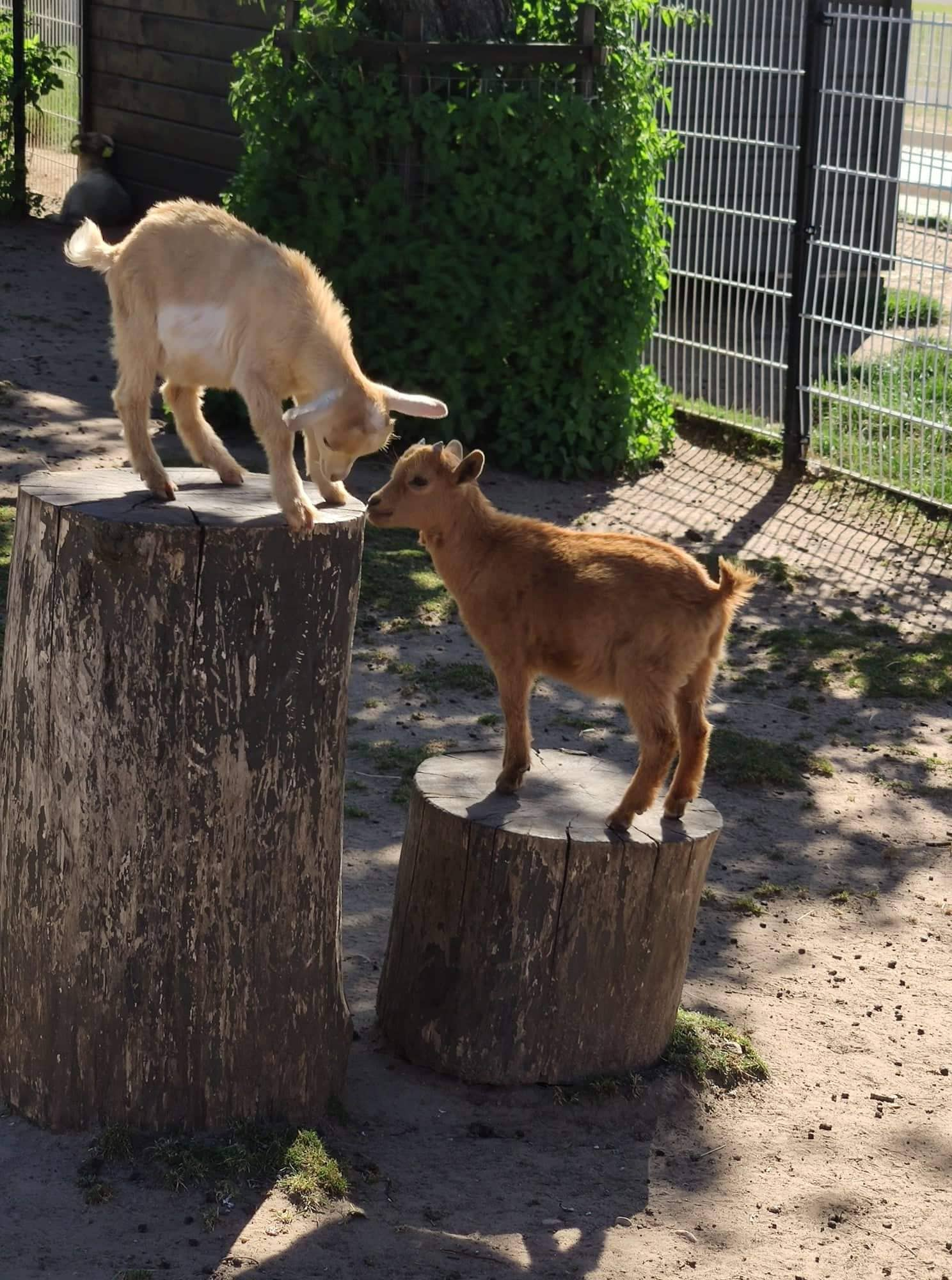 AČIŪ UŽ DĖMESĮ 